U r o c z y s t o ś ć
nadania imienia 
„Obrońców   Ojczyzny”


 Publicznemu Gimnazjum w Porębie
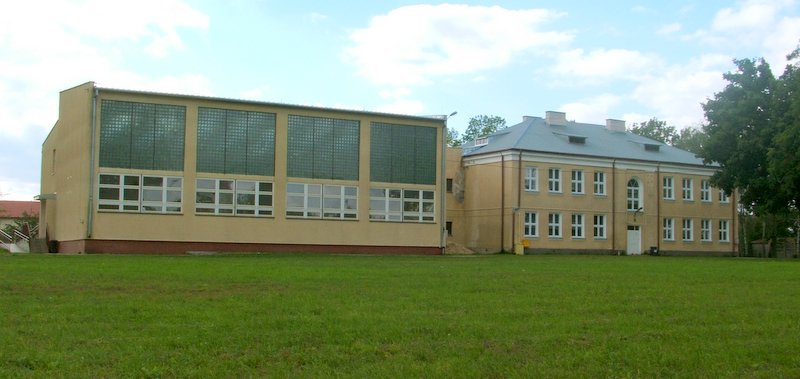 Krótka historia szkoły
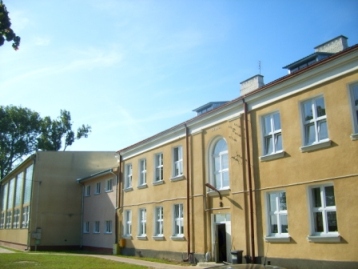 1819 - początek istnienia Szkoły w Porębie. W wynajętym lokalu uczyło się około 20 dzieci. Nauczycielem był Wincenty Kwasiborski.
1843 - oddanie do użytku budynku szkolnego (Poręba Średnia 1).           Do szkoły uczęszczało 37 dzieci. Nauczycielem był Józef Kamieński.
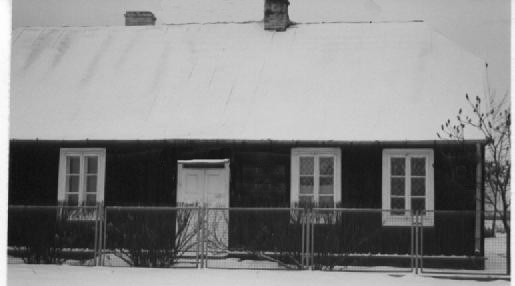 1854 – szkołę zamknięto „z racji krytycznych czasów”.
1867 – ponownie otwarto szkołę, uczących się dzieci jest 50.
1905 – 5 marca strajk dzieci ze szkoły  w Porębie. Domagały się one nauczania w języku polskim. Przed rozpoczęciem lekcji zniszczyły rosyjskie książki, następnie opuściły szkołę. Rodzice wystosowali do nauczyciela list z żądaniem nauczania w języku ojczystym.
1915 – w naszej szkole językiem nauczania znów jest język polski
ok. 1930  – nadanie Szkole Podstawowej imienia Marszałka Józefa Piłsudskiego
1933 – szkoła nasza jest pełną 7-klasową szkołą zbiorczą dla sąsiednich niżej zorganizowanych szkół w Udrzynie i w Dybkach. Budynek szkolny nie mieścił wszystkich uczniów, dodatkowe pomieszczenia wynajęto u 	  mieszkańców Poręby.
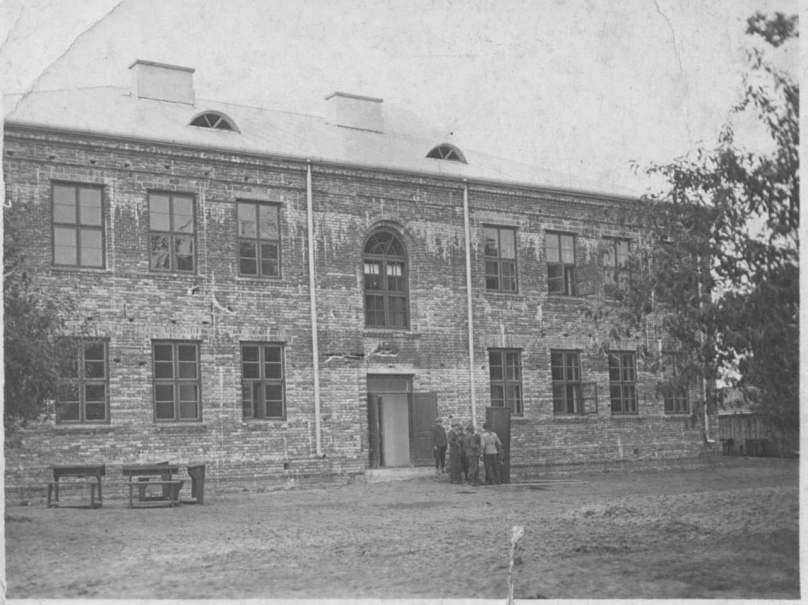 1938 – uczniowie i nauczyciele rozpoczynają rok szkolny       w nowym, jeszcze nie wykończonym budynku (Poręba Średnia 18).
1939  – uroczyste oddanie do użytku Szkoły Powszechnej usytuowanej na miejscu dzisiejszego Zespołu Placówek Oświatowych
1941 – w budynku szkoły od XII 1941 do IV 1942 funkcjonował szpital zakaźny (epidemia tyfusu)
1944 – budynek szkolny był w opłakanym stanie: „dziury po pociskach, brak szyb w oknach, brak drzwi, dookoła rowy strzeleckie”.
1956 – tak wyglądała szkoła
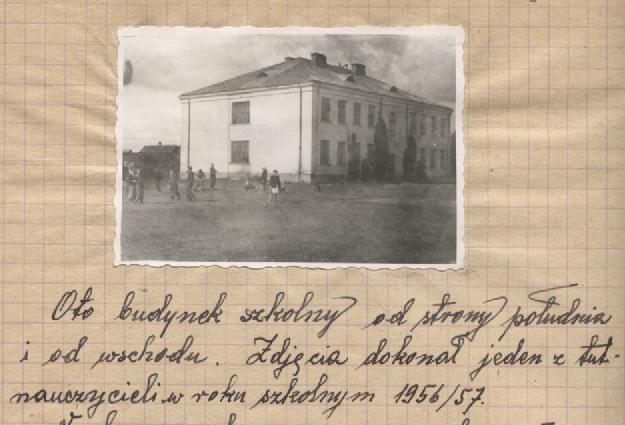 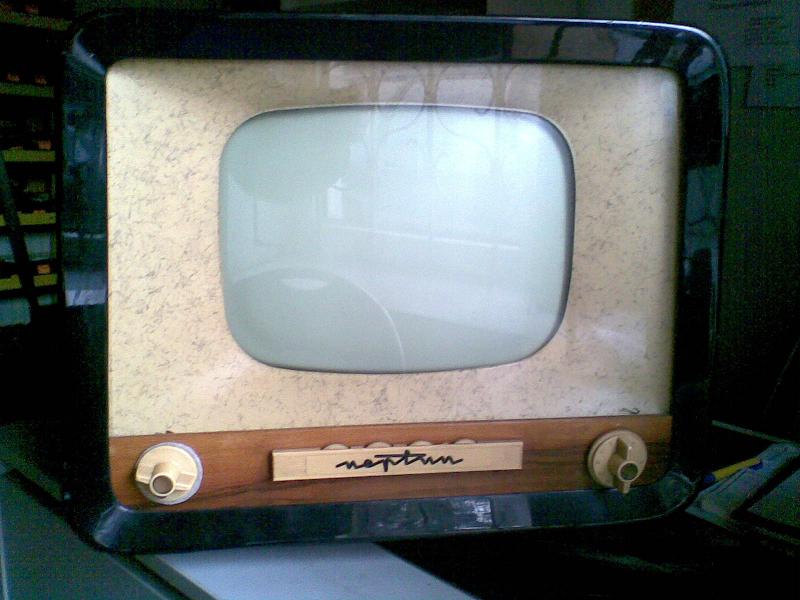 1962 – 1970 w szkole w Porębie uczyło się ponad 300 dzieci
1964 – 20 czerwca o godzinie 14.30 w naszej szkole zaświeciły po raz pierwszy żarówki elektryczne
1965 – zakup telewizora marki „Neptun” – 50% wartości dał Komitet Rodzicielski a pozostałą kwotę Wydział Oświaty
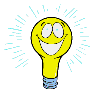 1965 – odnowiono i poszerzono instalację wodociągową
1967 – po raz pierwszy szkołę kończą uczniowie klasy ósmej
1968 – pierwszy magnetofon w szkole – Fonette
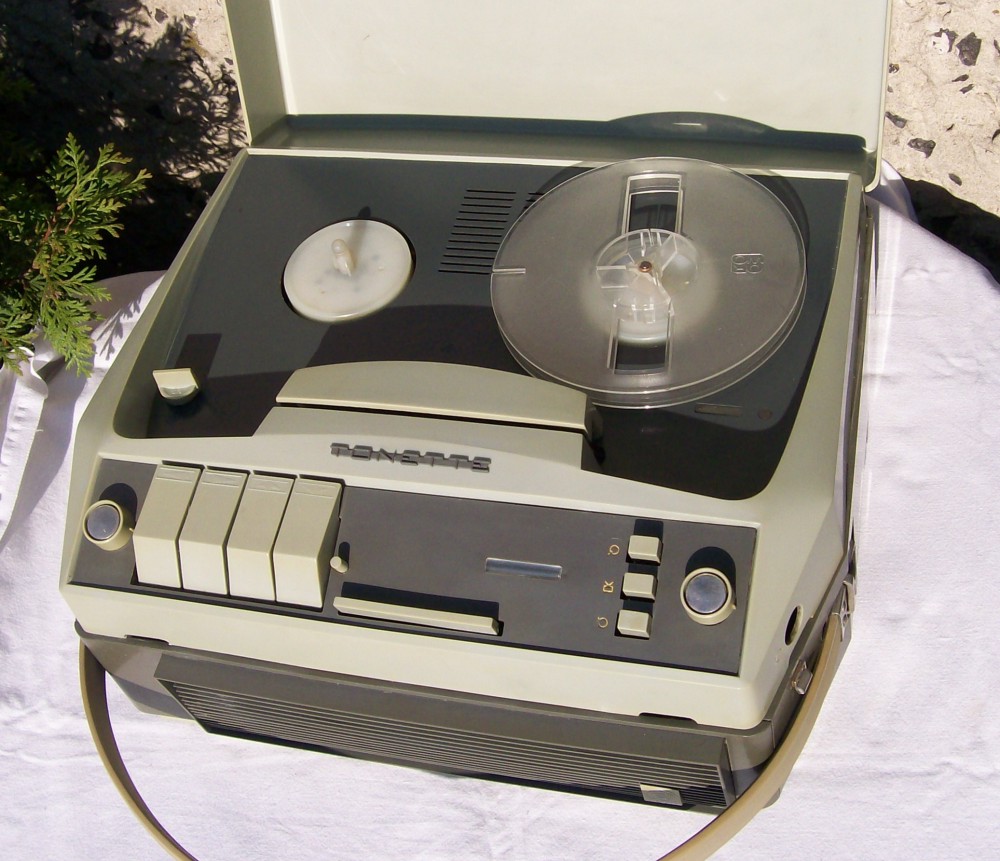 1970 –Reprezentacja szkoły Drużyna „Tuchełka”  wywalcza pierwsze mistrzostwo powiatu Ostrów Mazowiecka w piłce nożnej chłopców.
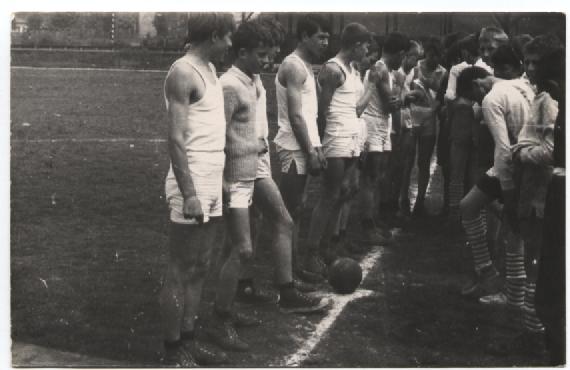 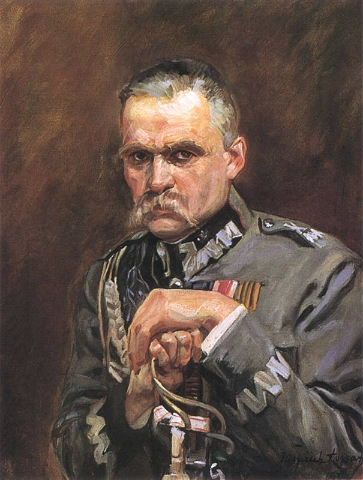 1982- wprowadzono           	      5- dniowy tydzień pracy
1991 – 11 XI uroczystość przywrócenia imienia Marszałka Józefa Piłsudskiego Szkole Podstawowej w Porębie.
1992 - 21.06. Przekazanie Szkole Podstawowej im. Marszałka Józefa Piłsudskiego Sztandaru ufundowanego przez rodziców.
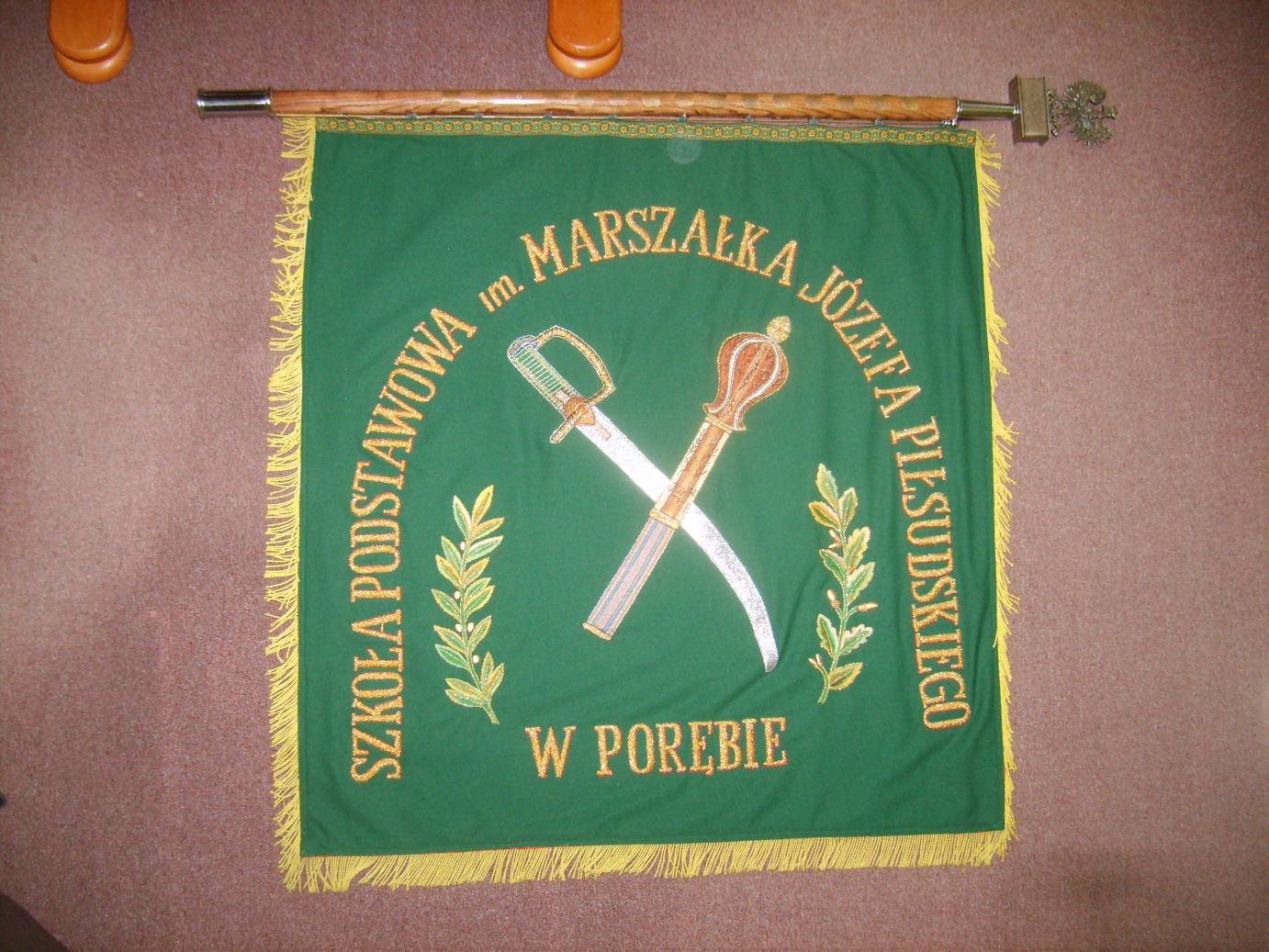 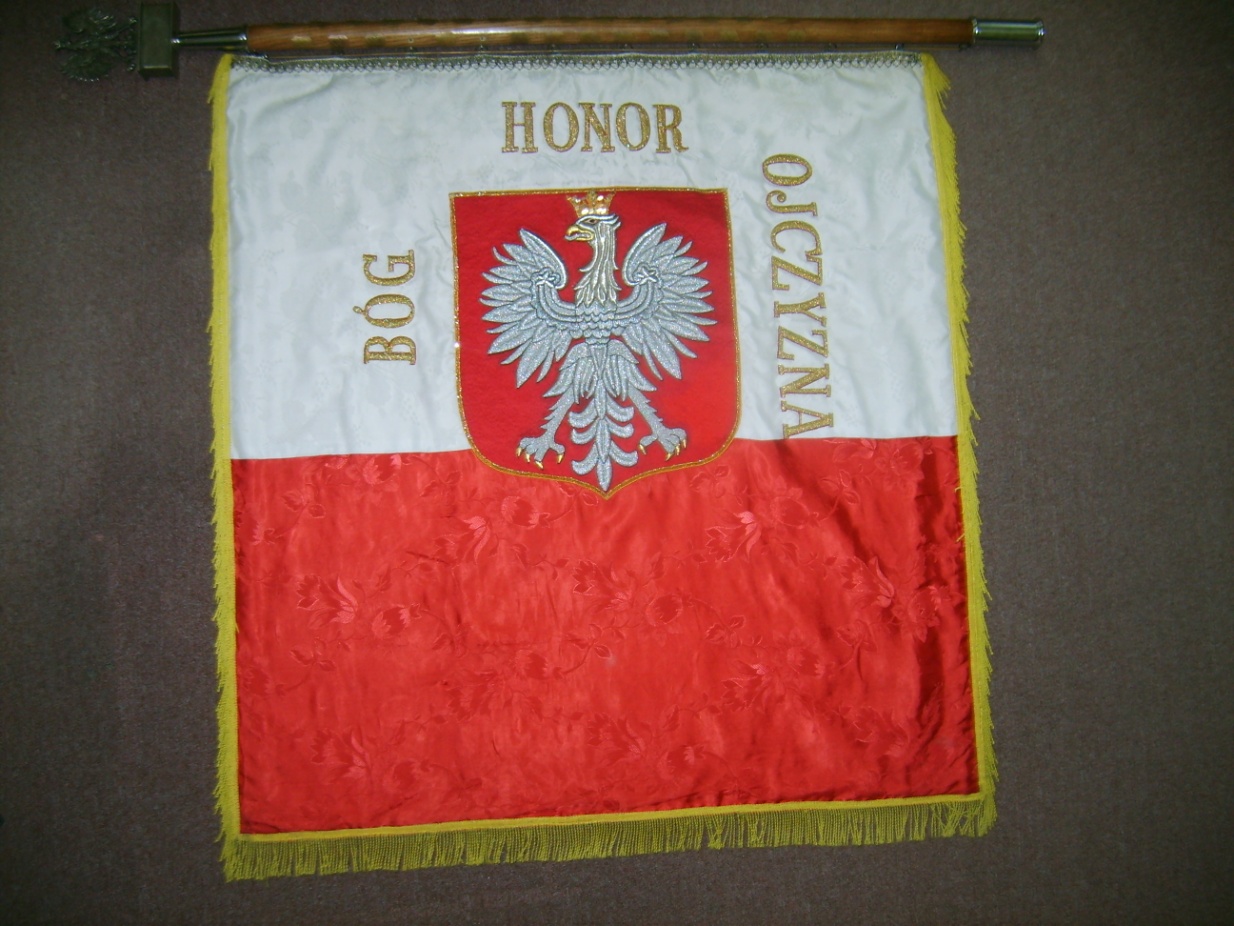 1997 – dobudowanie łącznika pomiędzy budynkiem szkoły a planowaną salą gimnastyczną
1999 - utworzenie Publicznego Gimnazjum.
2002 – 16.09. uroczyste otwarcie sali gimnastycznej
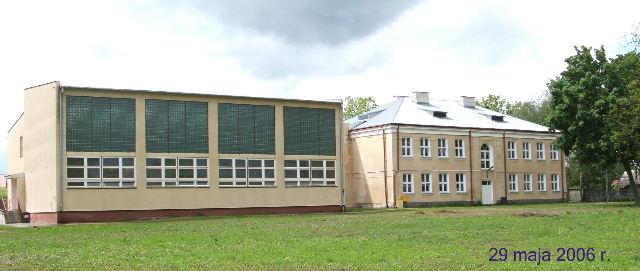 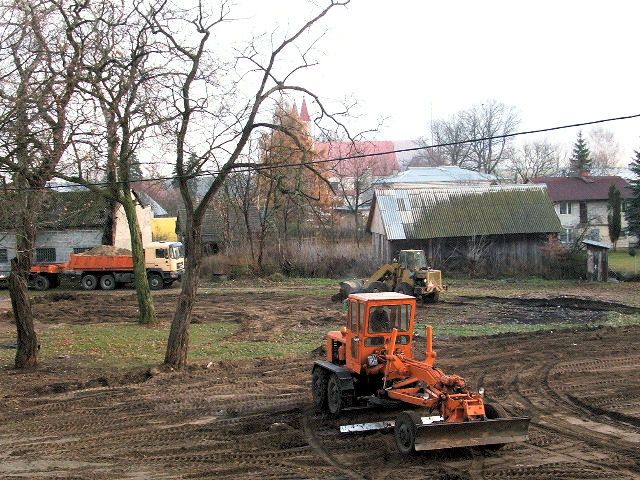 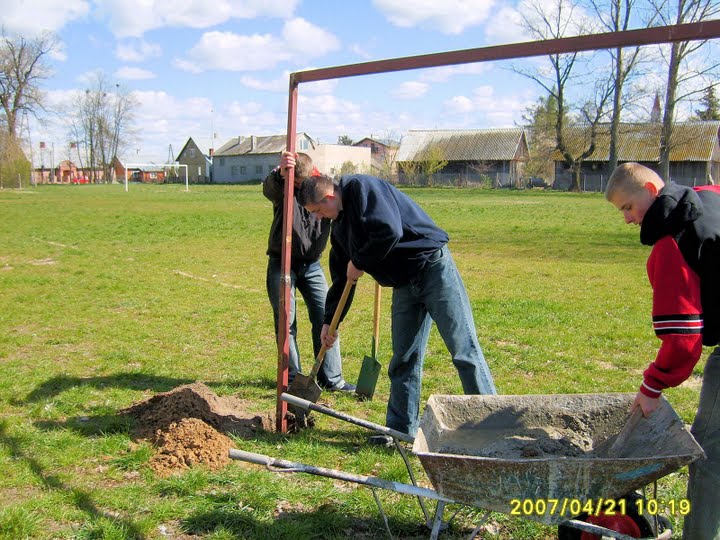 2005 – budowa boiska szkolnego
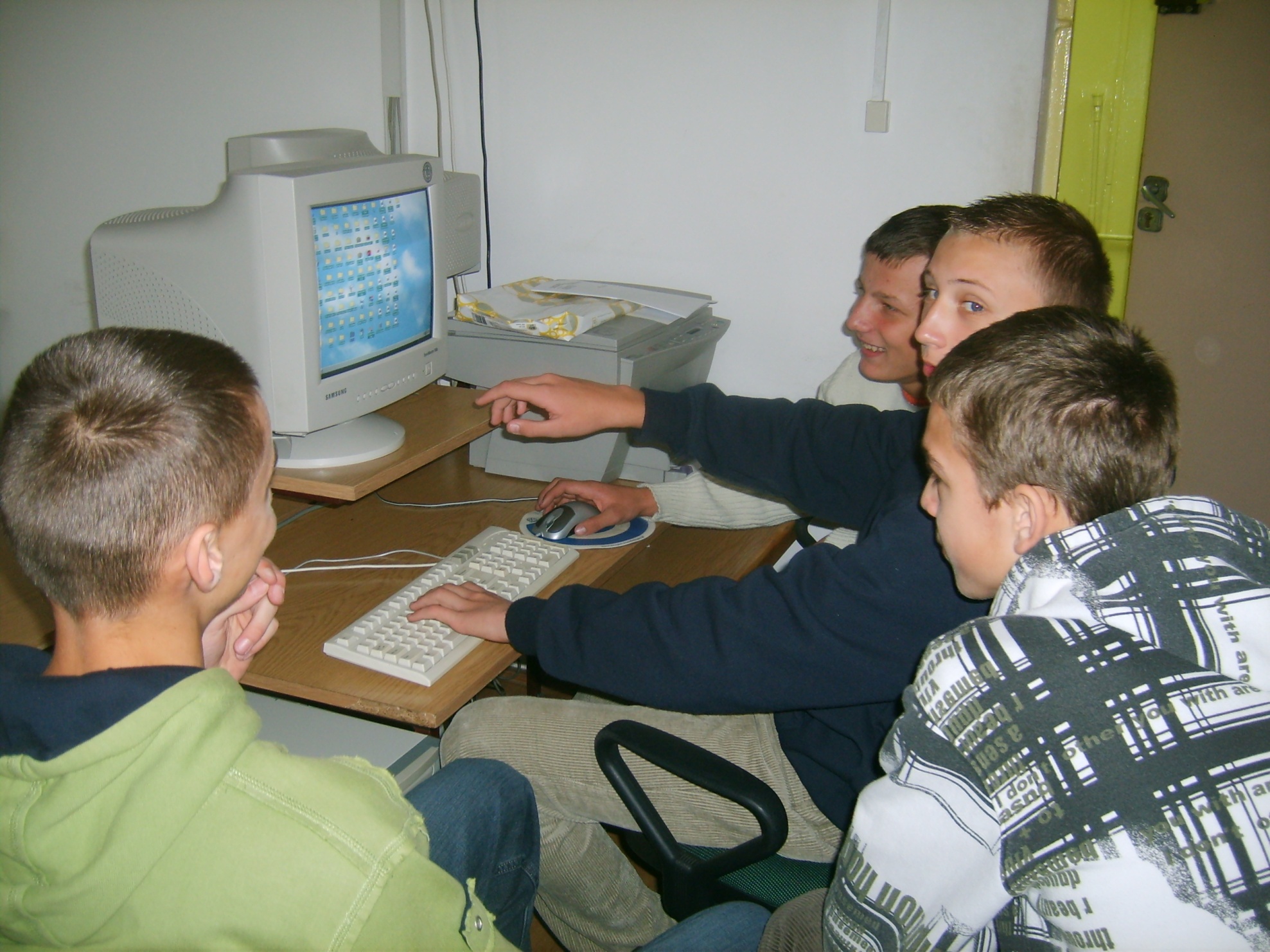 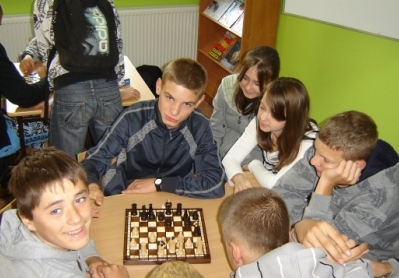 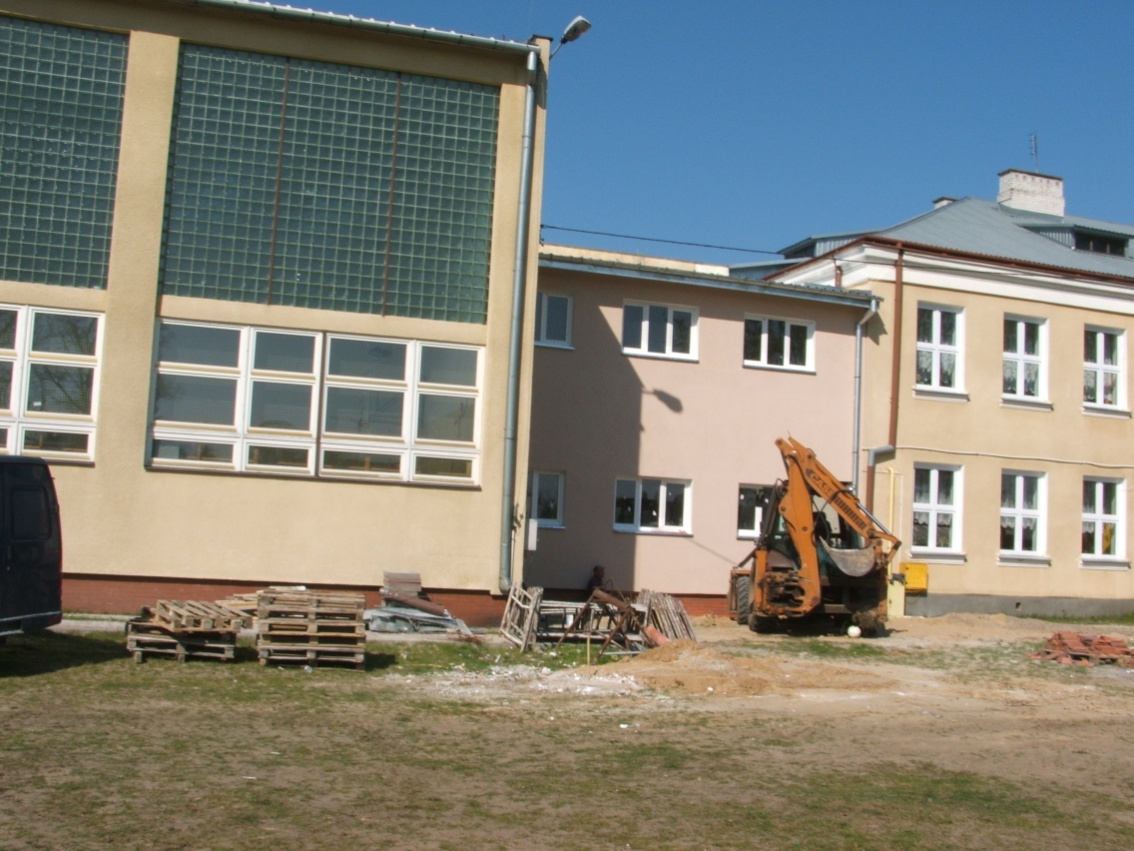 2006 – oddanie do użytku nowej pracowni komputerowej (dzięki środkom Europejskiego Funduszu Społecznego).
2009 – oddanie do użytku nowej świetlicy szkolnej.
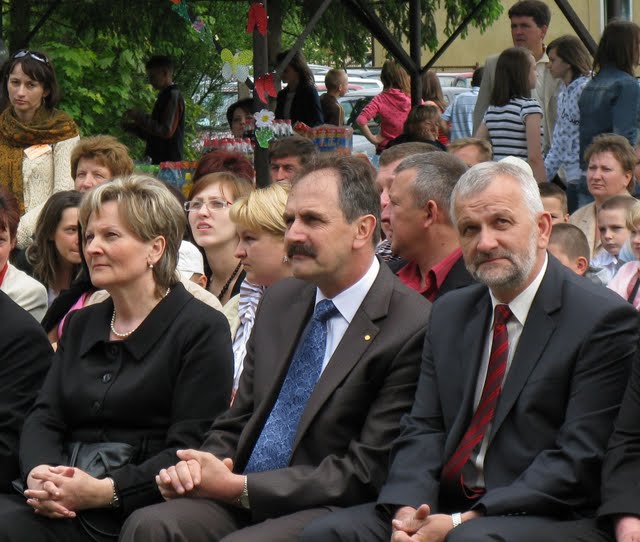 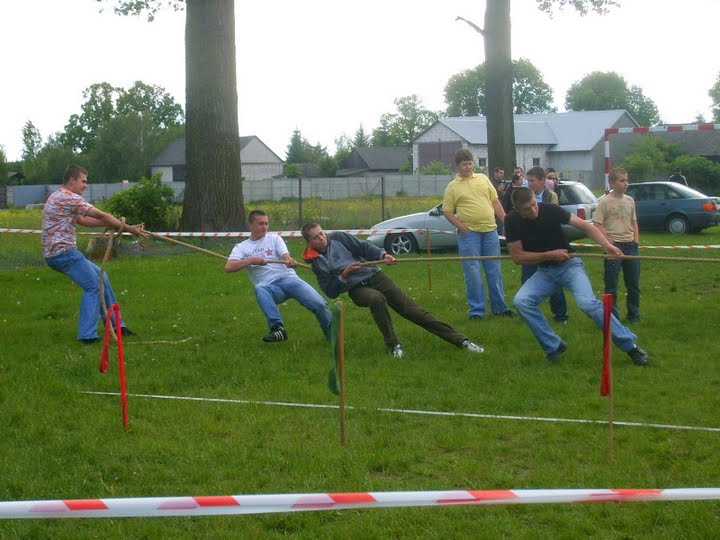 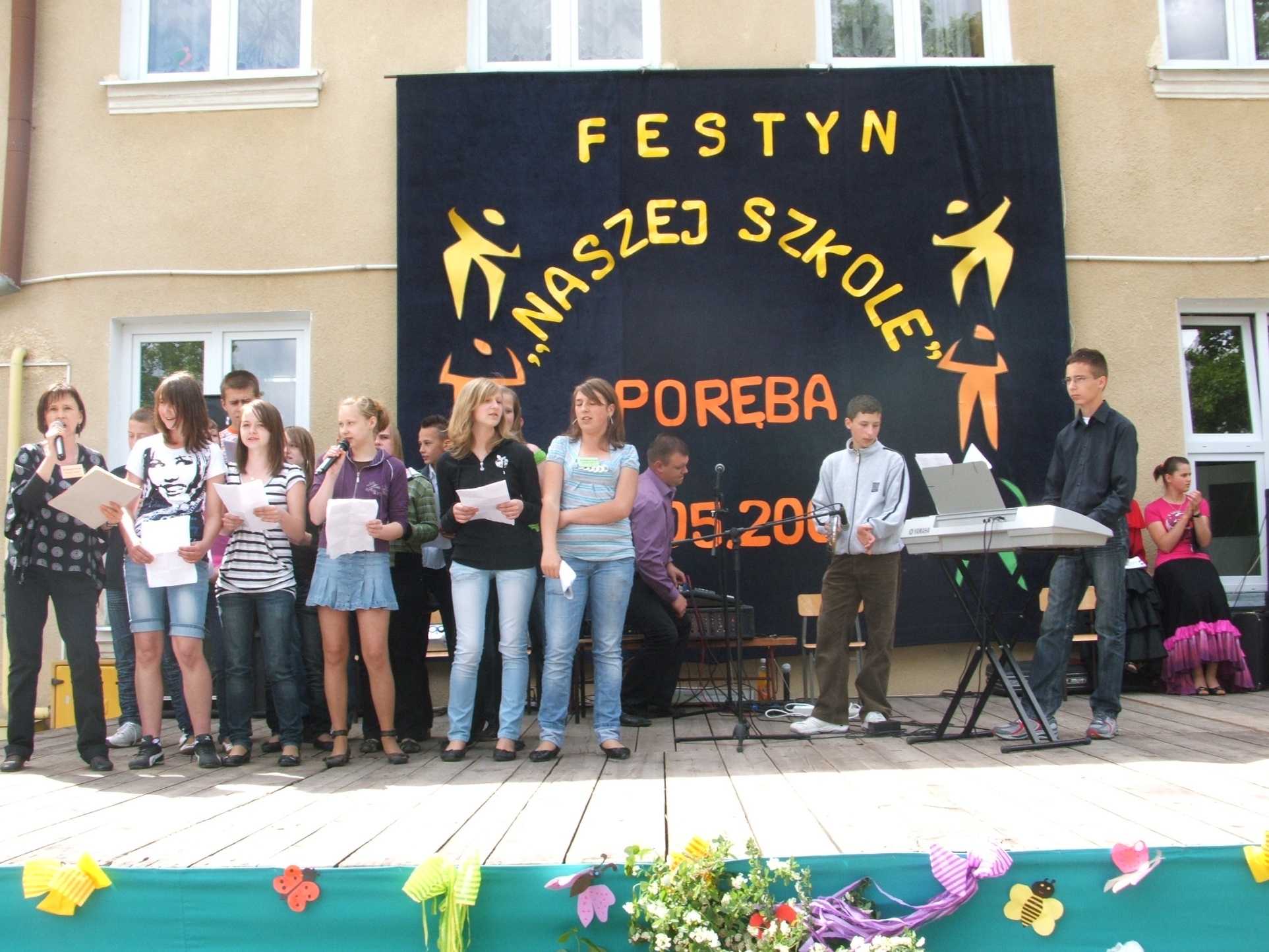 2009 – 24 maja - festyn Rodzinny „Naszej Szkole”
10.11. 2009 – nadanie imienia  „Obrońców Ojczyzny” i wręczenie sztandaru Publicznemu Gimnazjum w Porębie
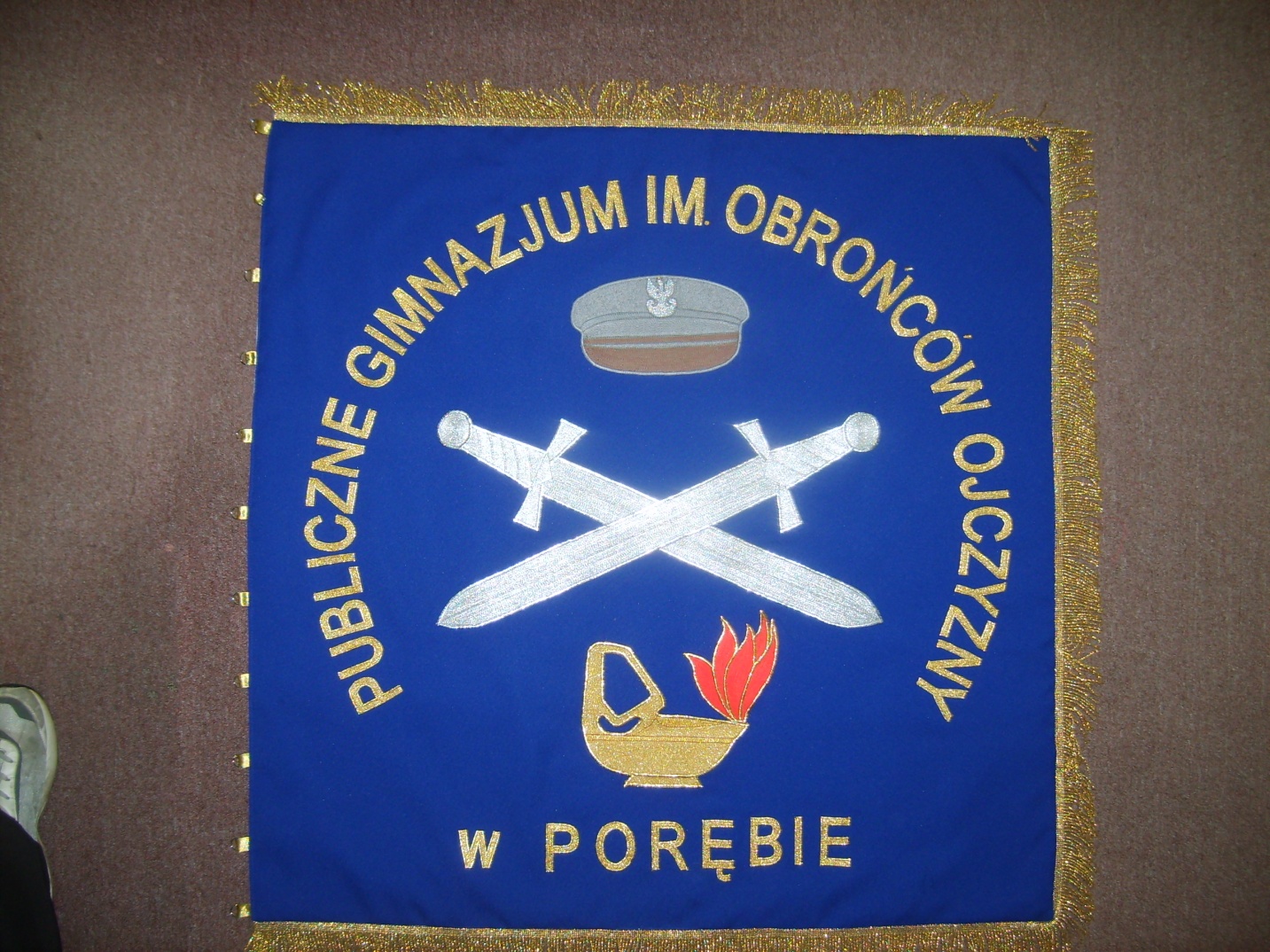 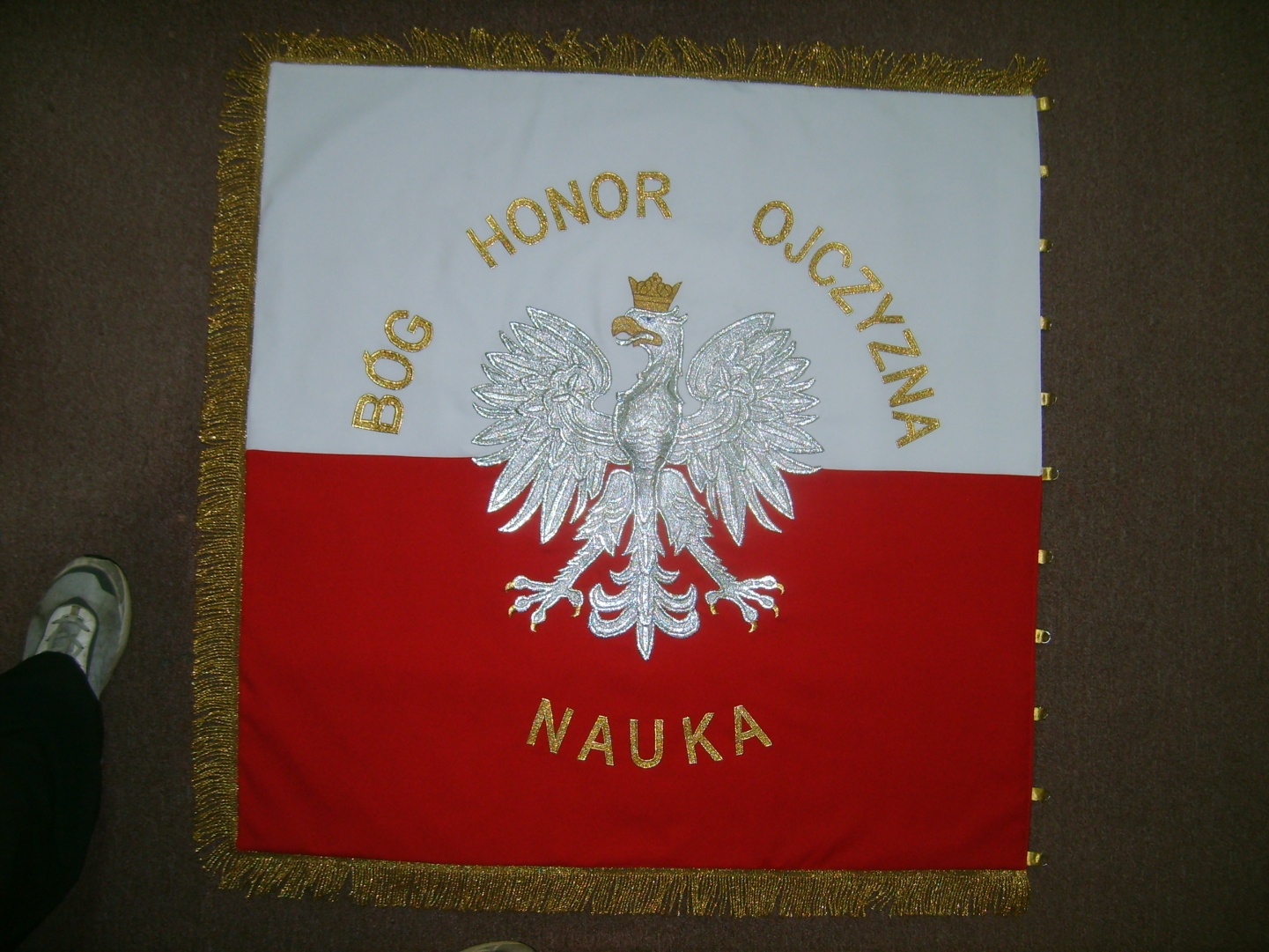 Chwila wspomnień…
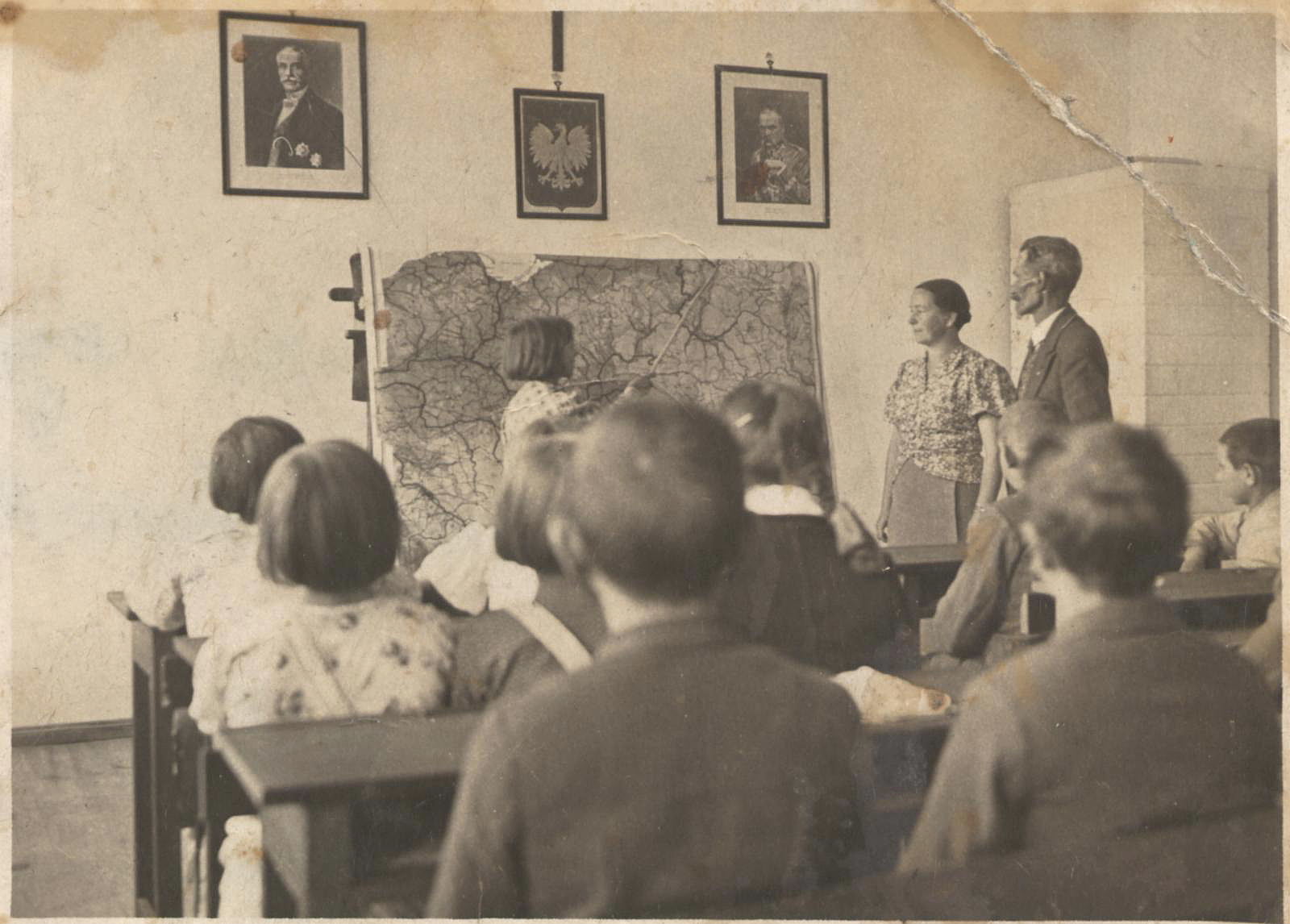 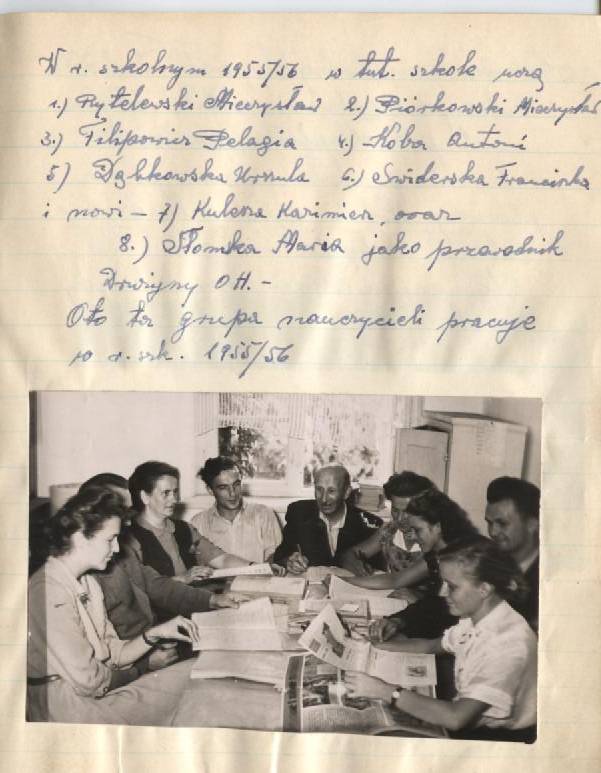 1955/56
Rada Pedagogiczna: Rytelewski Mieczysław, Piórkowski Mieczysław, Filipowicz Pelagia, Koba Antoni, Dąbkowska Urszula, Świderska Franciszka, Kulesza Kazimierz, Słomska Maria
1955/56
Wycieczka do Warszawy
12.10.1955 r.
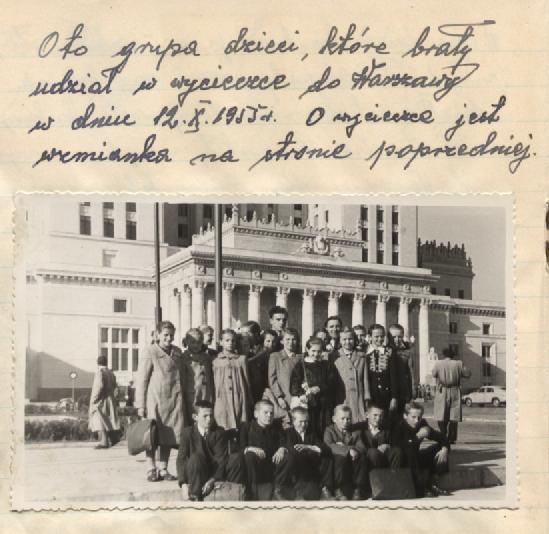 1955/56
(Cytat z kroniki szkolnej) Na działce szkolnej wyrosła ładna kukurydza, ale nie została zebrana nawet połowa plonu, ponieważ w terenie pojawiła się ona po raz pierwszy, toteż dużo rozkradziono, celem zdobycia nasion.
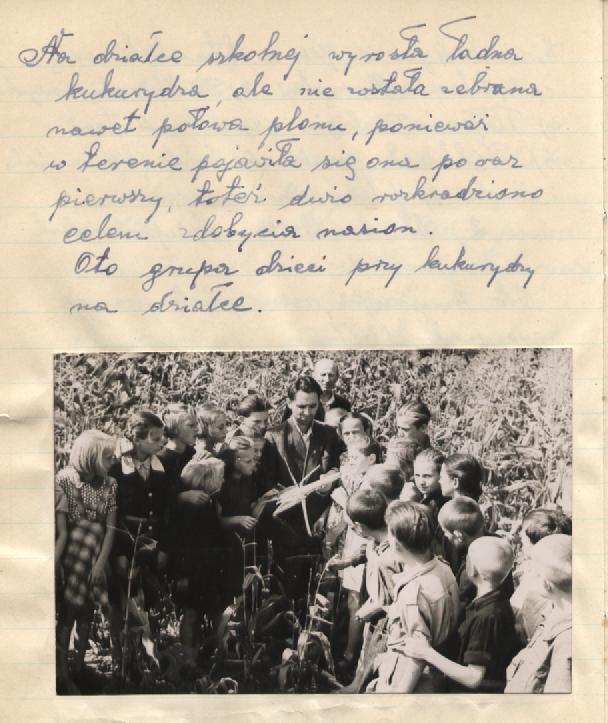 1955/56
Nauczyciel Piórkowski Mieczysław   i uczniowie z klasy VII
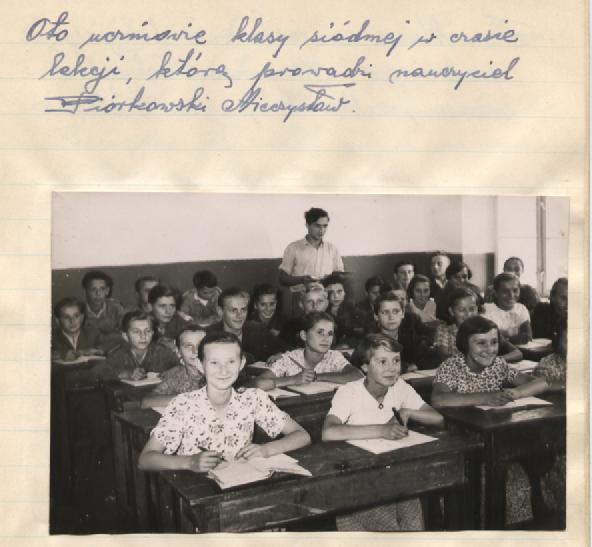 1955/56
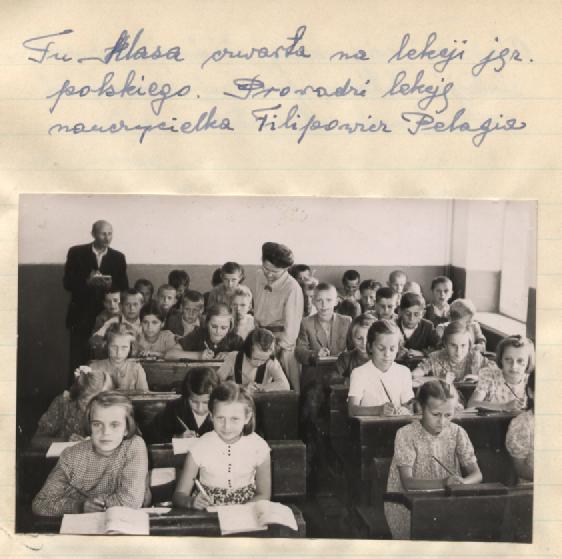 Język polski w klasie IV. Lekcję prowadzi p. Pelagia Filipowicz
1956/57
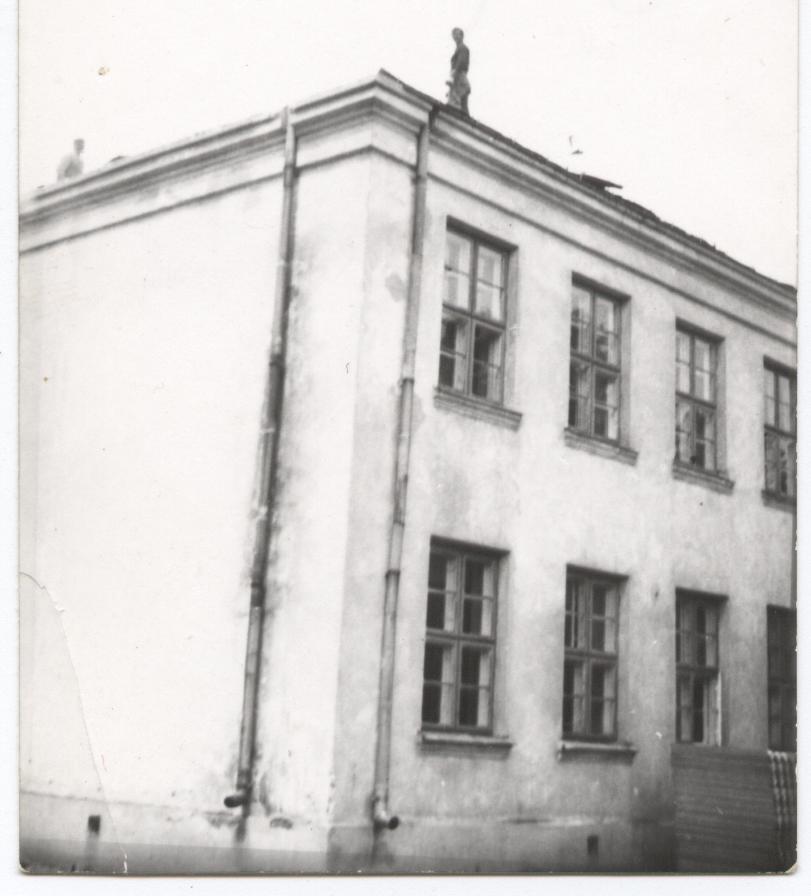 1961/62
Grono pedagogiczne:   (od lewej)
 Kazimierz Kulesza, Pelagia Filipowicz, Urszula Kukwa,     Teresa Rutkowska, Mieczysław Rytelewski, Kamila Murawska, Franciszka Świderska, Henryk Garwarski
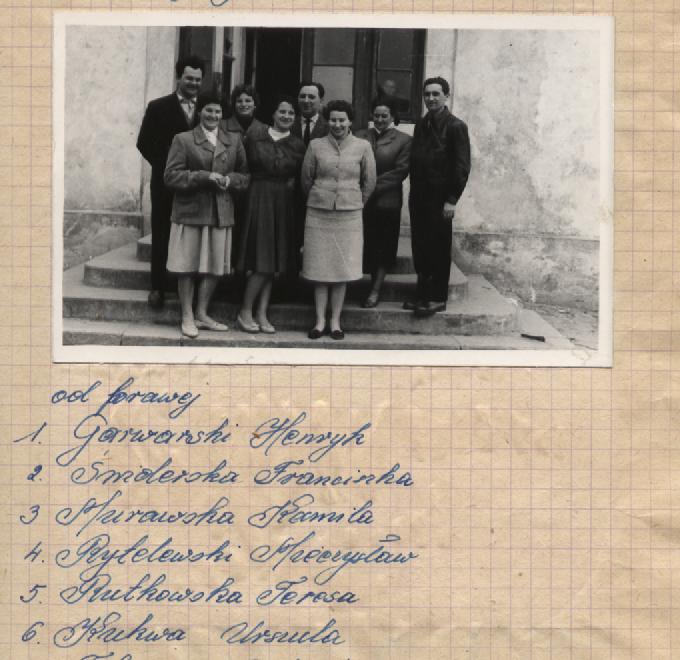 1961/62
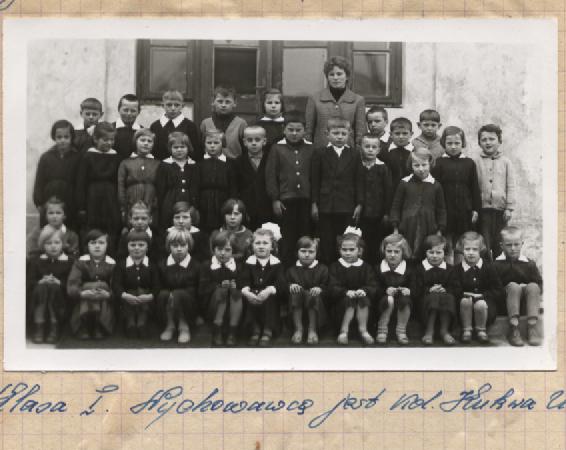 Klasa I – wychowawca: Urszula Kukwa
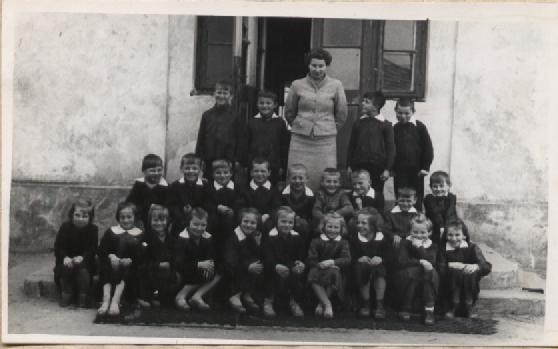 1961/62
Klasa IIa – wychowawca: Kamila Murawska
1961/62
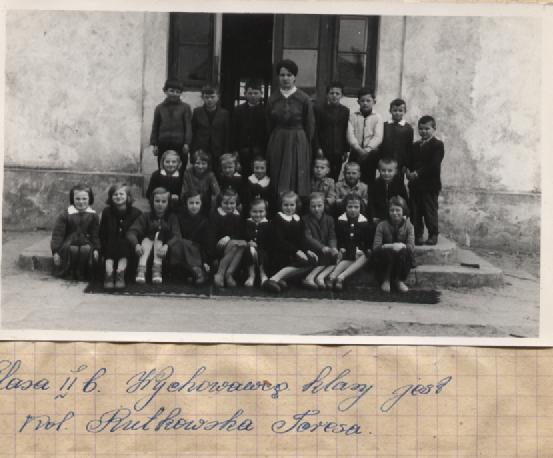 Klasa IIb – wychowawca: Teresa Rutkowska
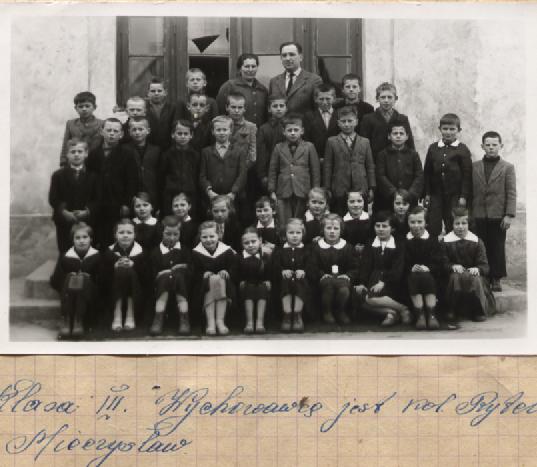 1961/62
Klasa III – wychowawca: Mieczysław Rytelewski
1961/62
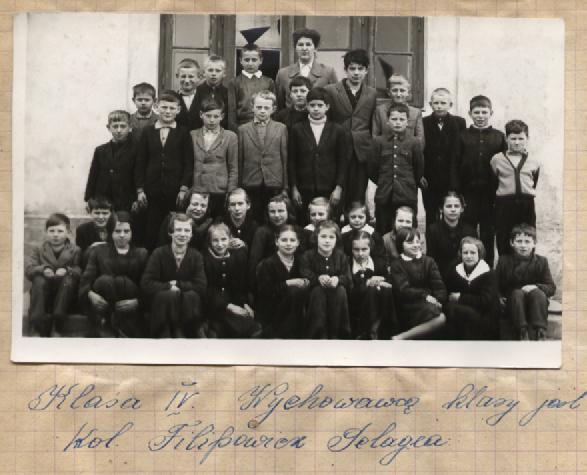 Klasa IV – wychowawca: Pelagia Filipowicz
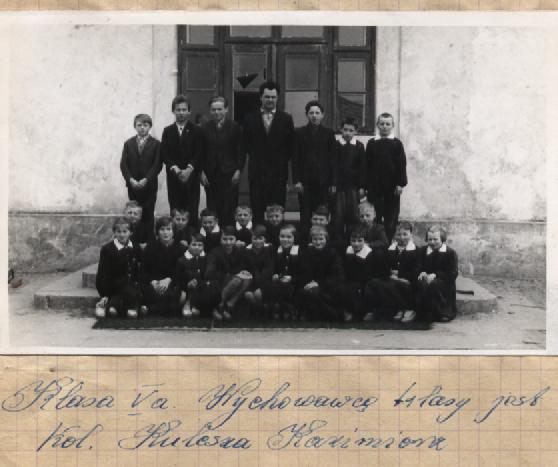 1961/62
Klasa Va – wychowawca: Kazimierz Kulesza
1961/62
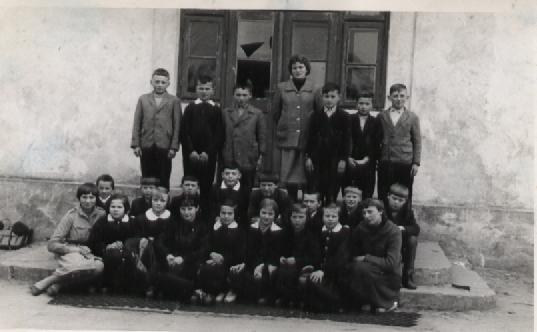 Klasa Vb – wychowawca: Urszula Kukwa
1961/62
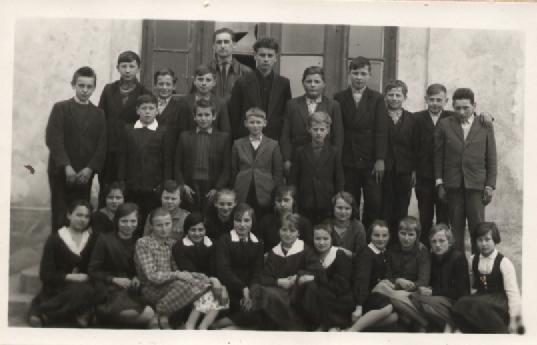 Klasa VI – wychowawca: Henryk Garwarski
1961/62
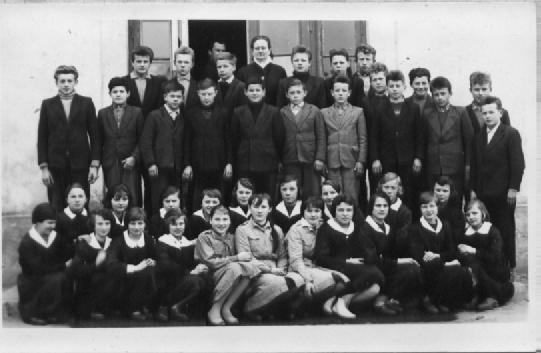 Klasa VII – wychowawca: Franciszka Świderska
1961/62
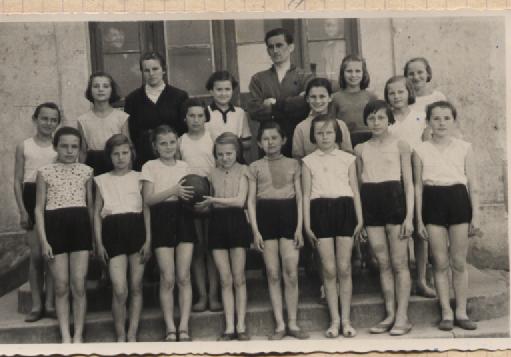 SKS – opiekunowie: Urszula Kukwa i Henryk Garwarski
1961/62
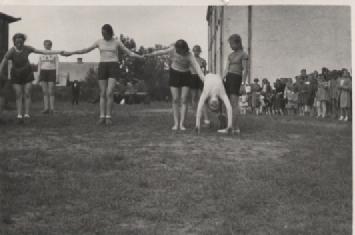 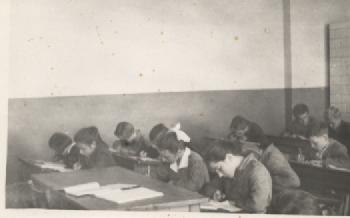 1962/63
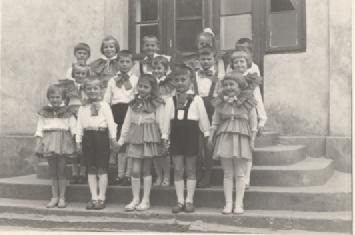 1963/64
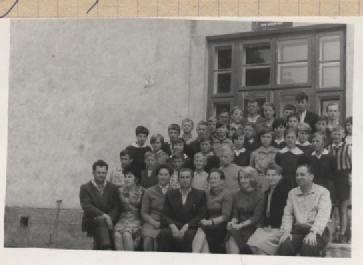 1963/64
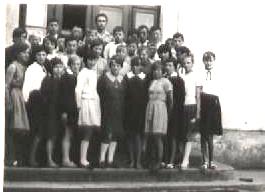 1964/65
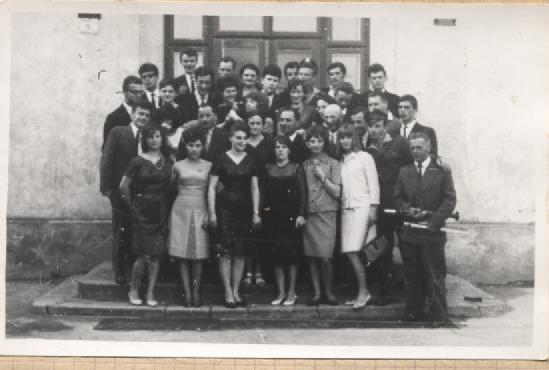 Zjazd absolwentów roczników 1957-59
1964/65
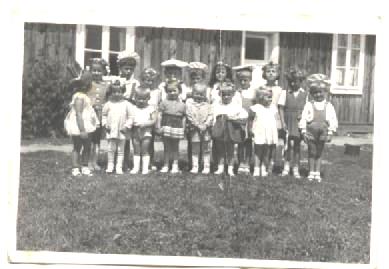 Przedszkolaki przed przedszkolem
1965/66
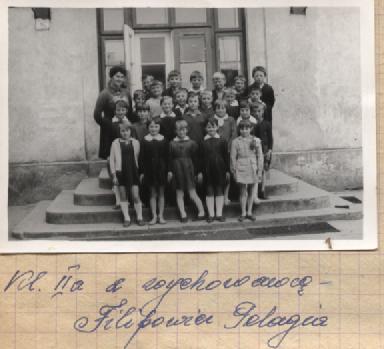 Klasa IIa – wychowawca: Pelagia Filipowicz
1965/66
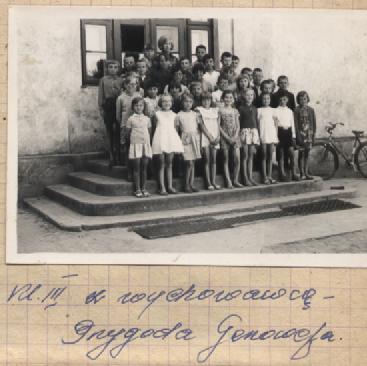 Klasa III – wychowawca: Genowefa Przygoda
1965/66
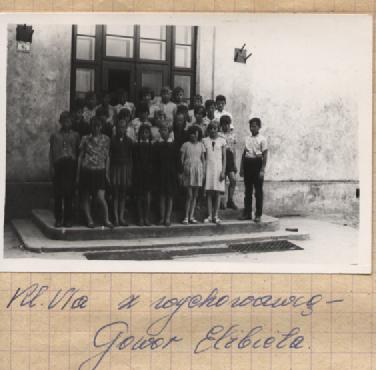 Klasa VIa – wychowawca: Elżbieta Gowor
1965/66
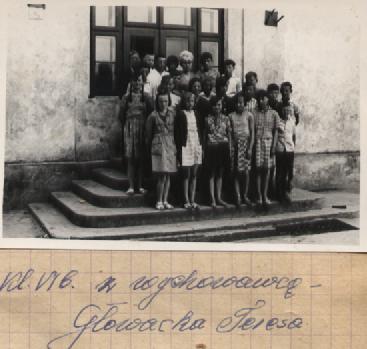 Klasa VIb – wychowawca: Teresa Głowacka
1966/67
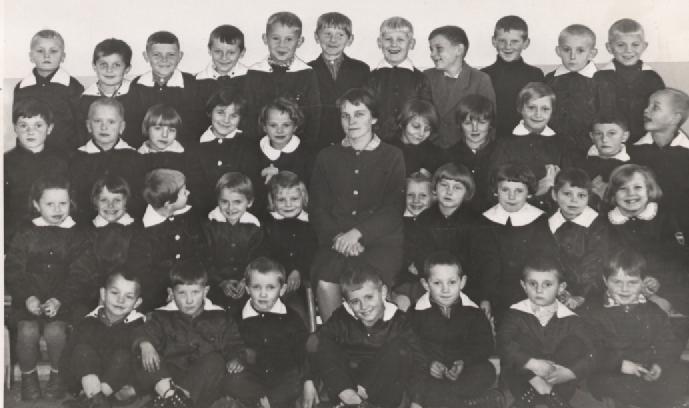 Klasa IV – wychowawca: Urszula Kukwa (uczniów 38)
1966/67
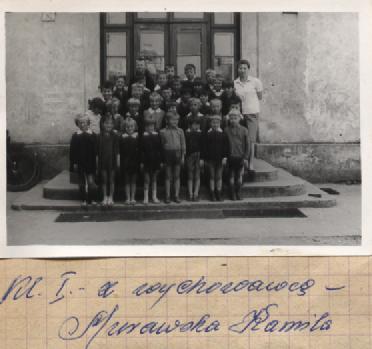 Klasa I – wychowawca: Kamila Murawska
1966/67
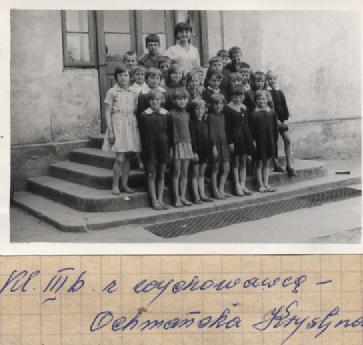 Klasa IIIb – wychowawca: Krystyna Ochmańska
1966/67
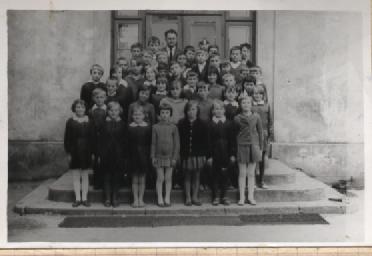 Klasa IV – wychowawca: Kazimierz Kulesza
1966/67
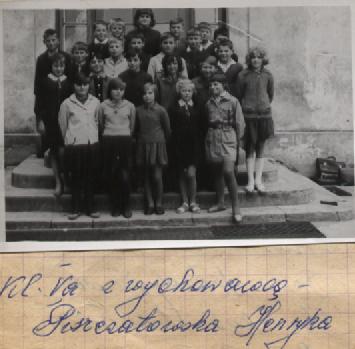 Klasa Va – wychowawca: Henryka Piszczatowska
1966/67
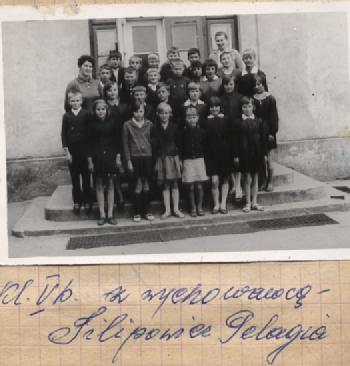 Klasa Vb – wychowawca: Pelagia Filipowicz
1966/67
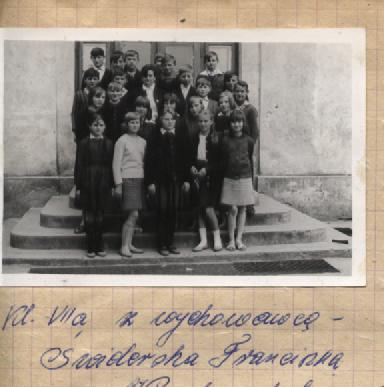 Klasa VIIa – wychowawca: Franciszka Świderska
1966/67
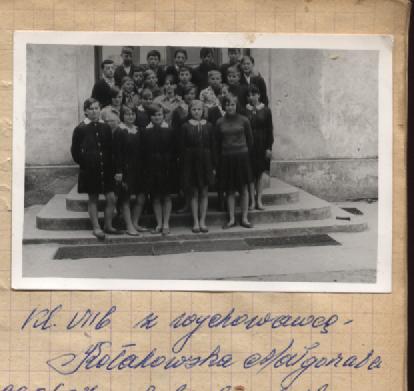 Klasa VIIb – wychowawca: Małgorzata Kołakowska
1969/70
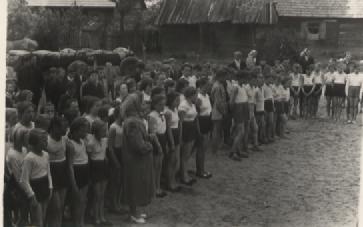 Otwarcie zawodów sportowych
1969/70
1969/70
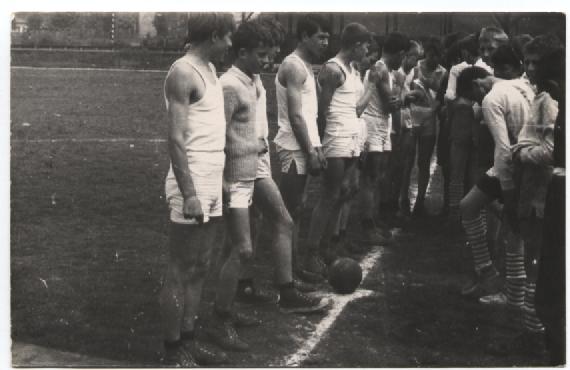 Drużyna piłki nożnej „Tuchełka” - mistrzowie powiatu w piłce nożnej
1970/71
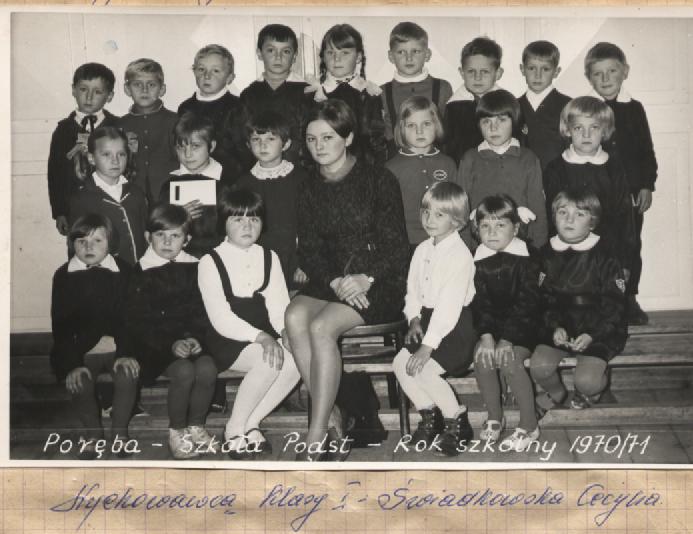 Klasa I – wychowawca: Cecylia Świadkowska
1970/71
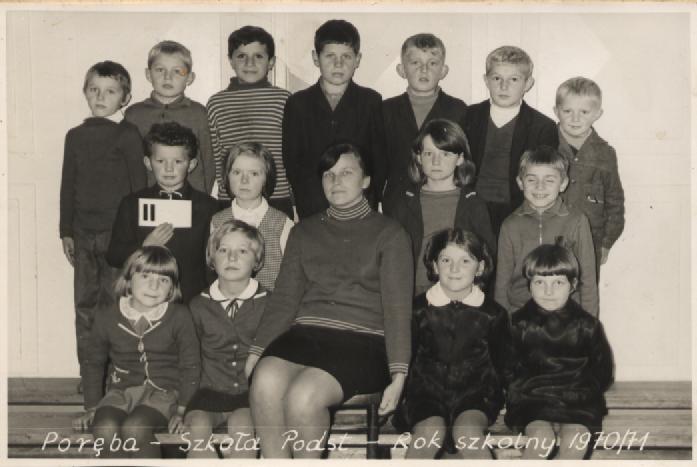 Klasa II – wychowawca: Urszula Kukwa
1970/71
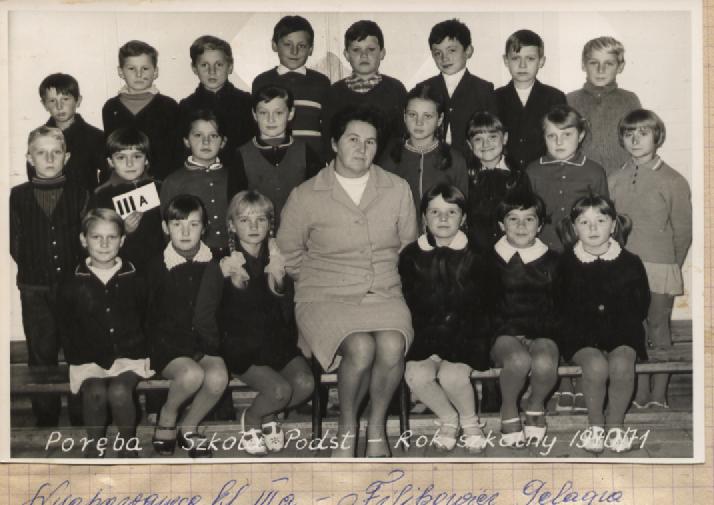 Klasa IIIa – wychowawca: Pelagia Filipowicz
1970/71
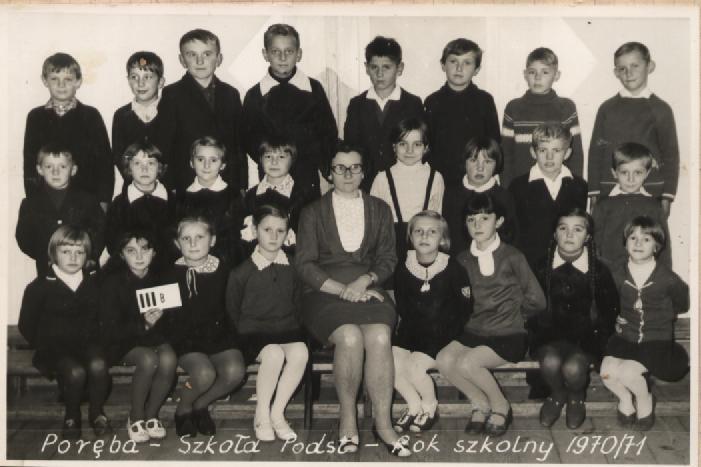 Klasa IIIb – wychowawca: Barbara Garwarska
1970/71
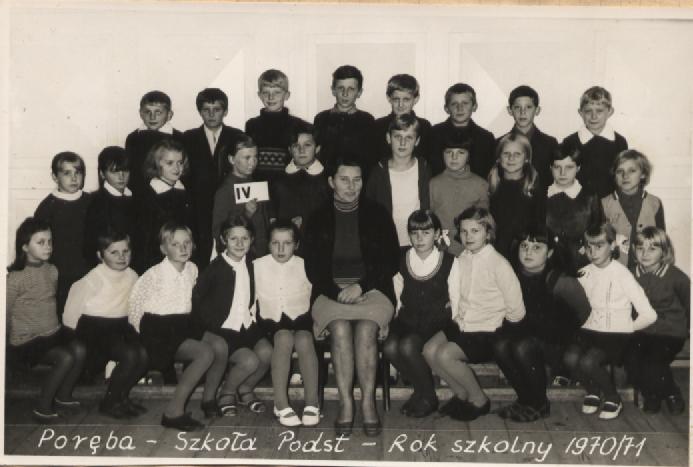 Klasa IV – wychowawca: Kamila Murawska
1970/71
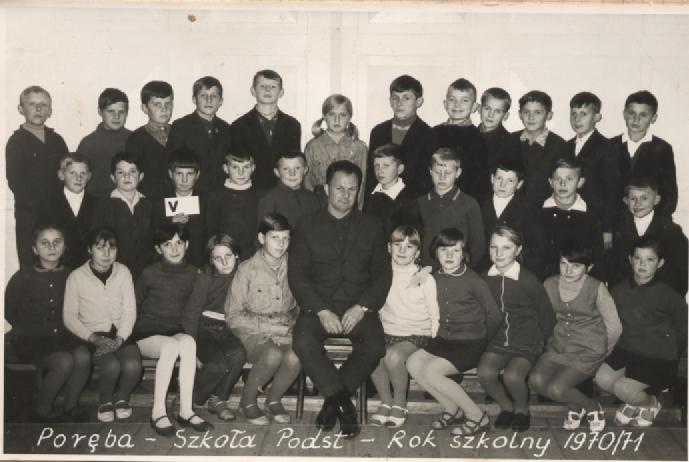 Klasa V – wychowawca: Kazimierz Kulesza
1970/71
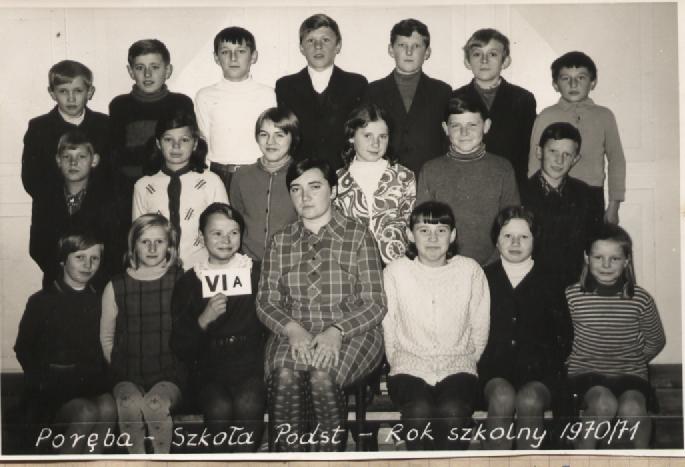 Klasa VIa – wychowawca: Krystyna Przyborowska
1970/71
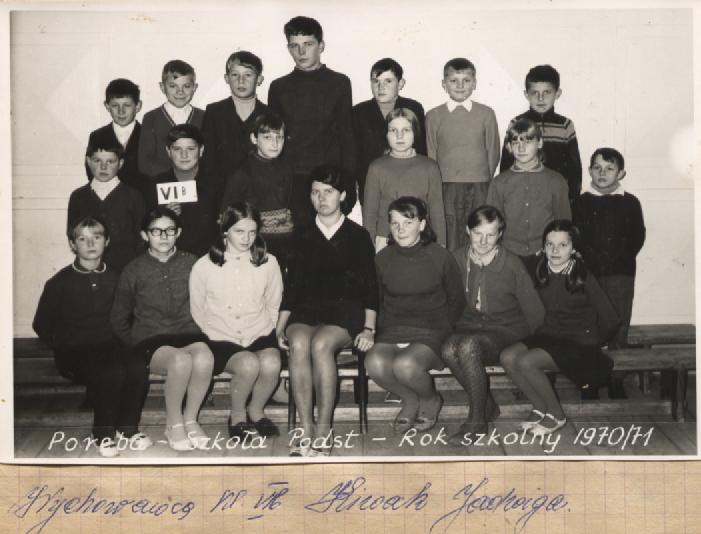 Klasa VIb – wychowawca: Jadwiga Kiwak
1970/71
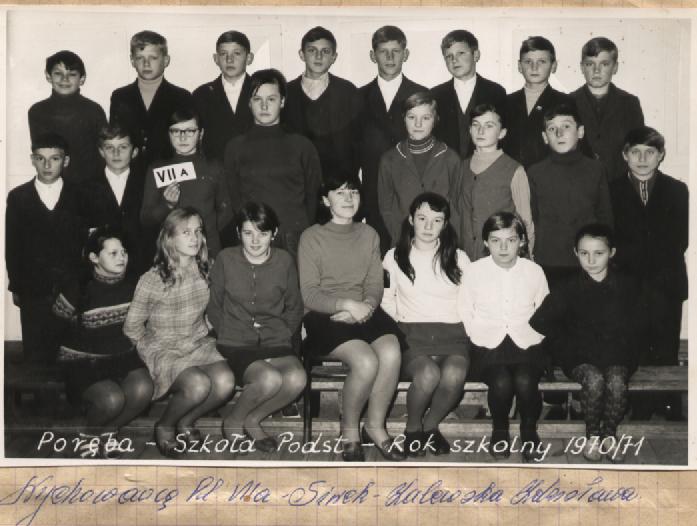 Klasa VIIa – wychowawca: Zdzisława Zalewska (Siwek)
1970/71
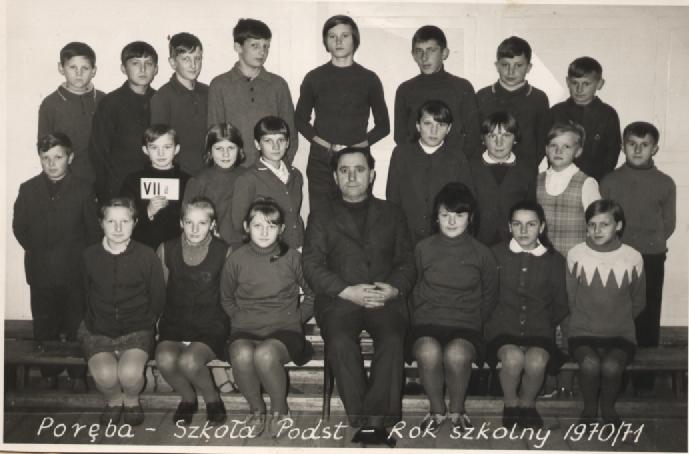 Klasa VIIb – wychowawca: Mieczysław Rytelewski
1970/71
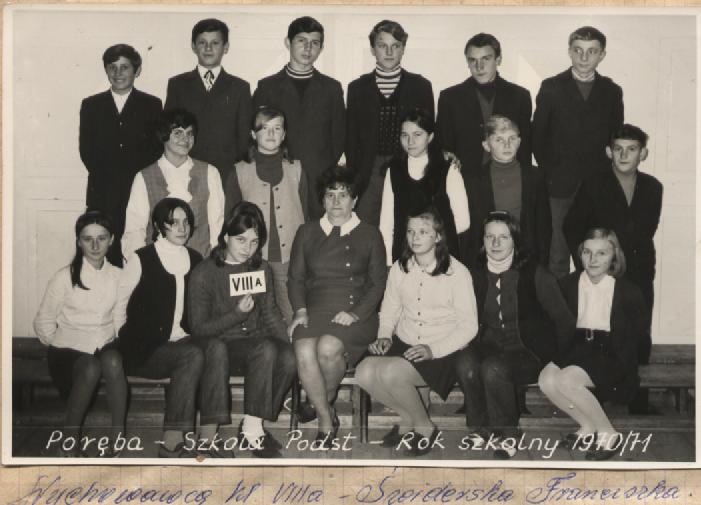 Klasa VIIIa – wychowawca: Franciszka Świderska
1970/71
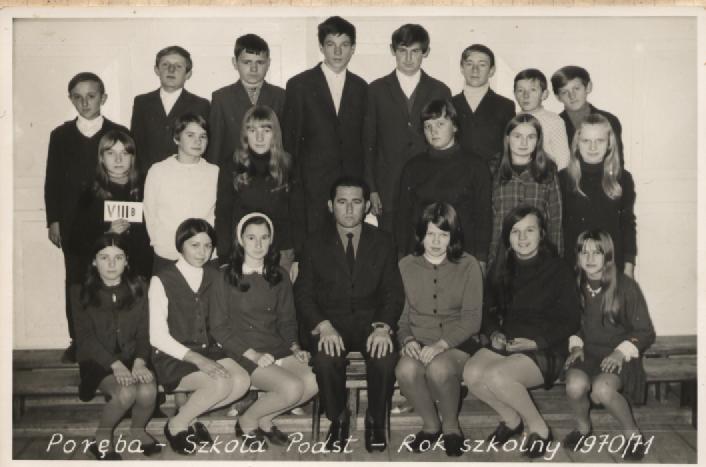 Klasa VIIIb – wychowawca: Henryk Garwarski
1970/71
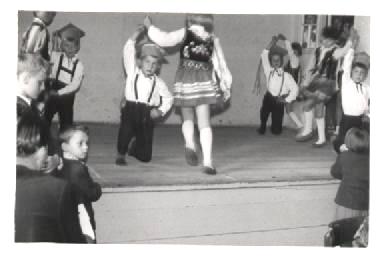 Krakowiaczek.  Występy zespołu tanecznego.
1970/71
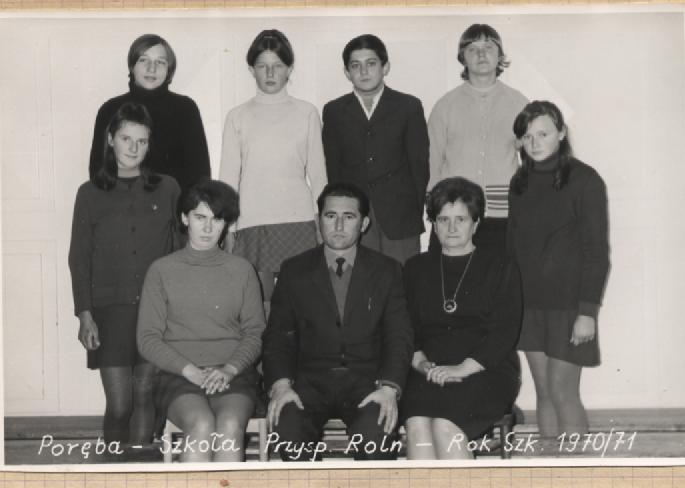 Szkoła Przysposobienia Rolniczego - klasa I
1970/71
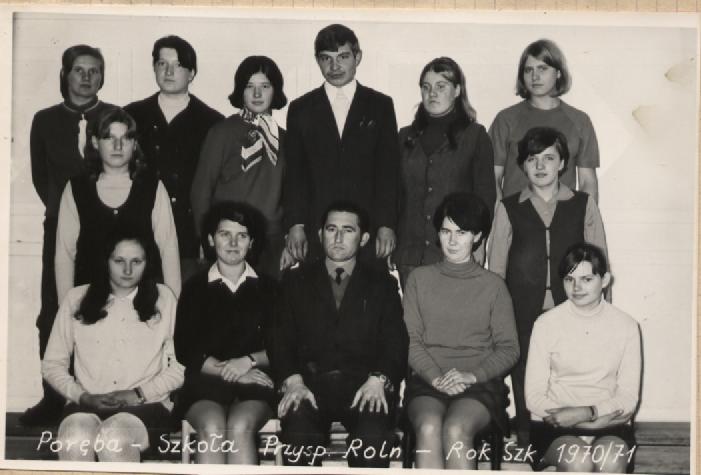 Szkoła Przysposobienia Rolniczego - klasa II
1971/72
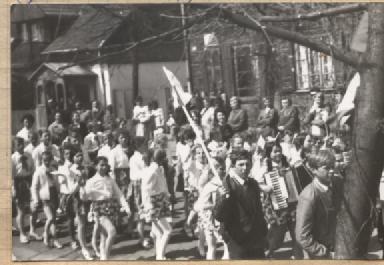 Pochód „Pierwszomajowy w Porębie”
1971/72
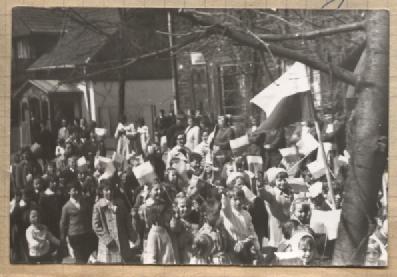 Pochód „Pierwszomajowy w Porębie”
1972/73
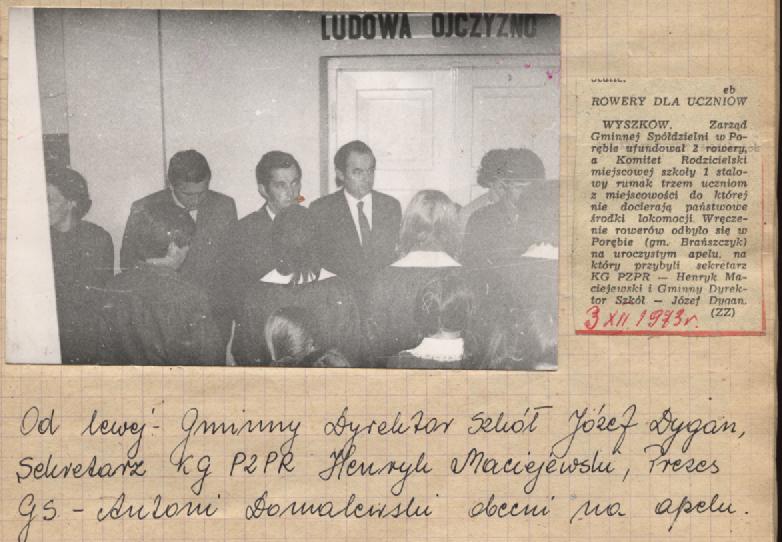 3 grudnia 1973
(Od lewej)  Gminny Dyrektor Szkól Józef Dygan, Henryk Maciejewski i Prezes GS Poręba Antoni Domalewski. Wręczenie rowerów dla 3 uczniów  z Budykrza (od GS – 2 i od Komitetu Rodzicielskiego -1)
1972/73
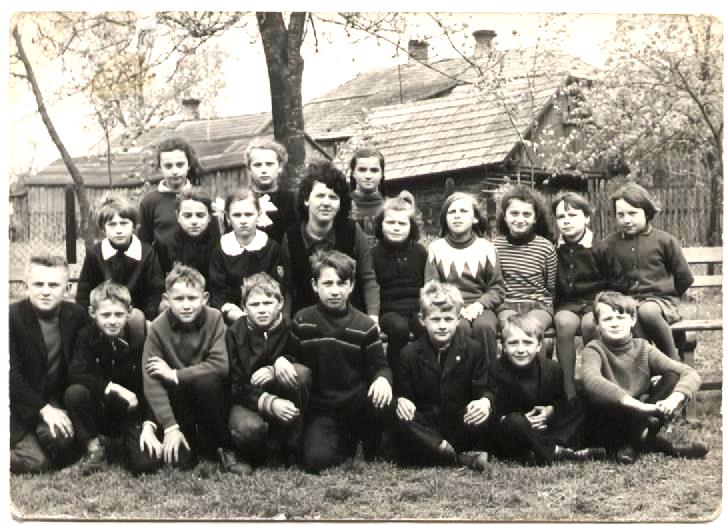 Klasa IV – z panią Jadwigą Kiwak
1972/73
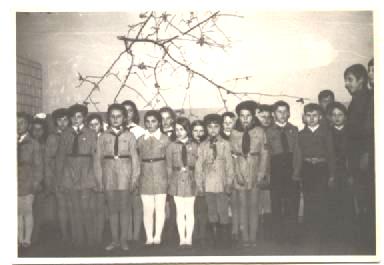 Zuchy
1973/74
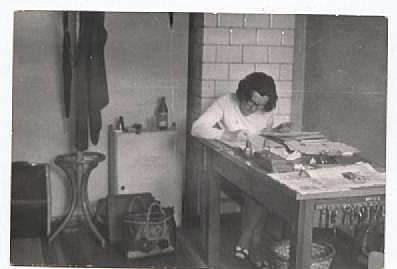 Gabinet dyrektorki szkoły Barbary Garwarskiej
1973/74
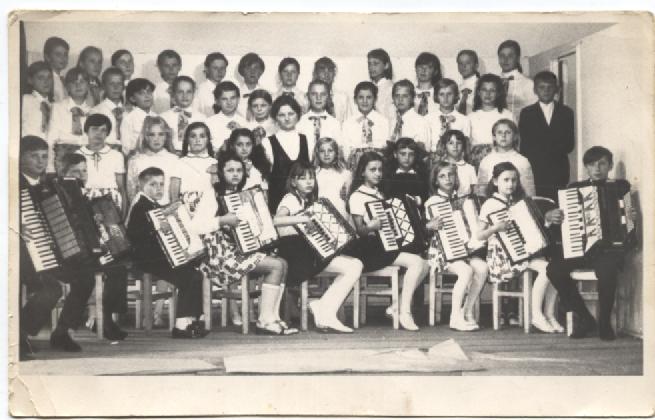 Chór szkolny z opiekunem panią Cecylią Świadkowską
1974/75
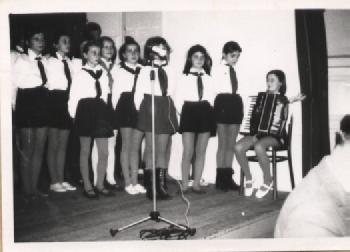 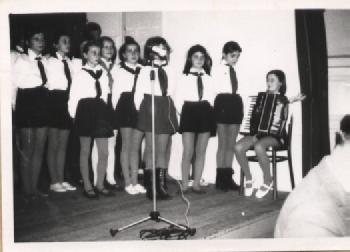 Chór szkolny
1974/75
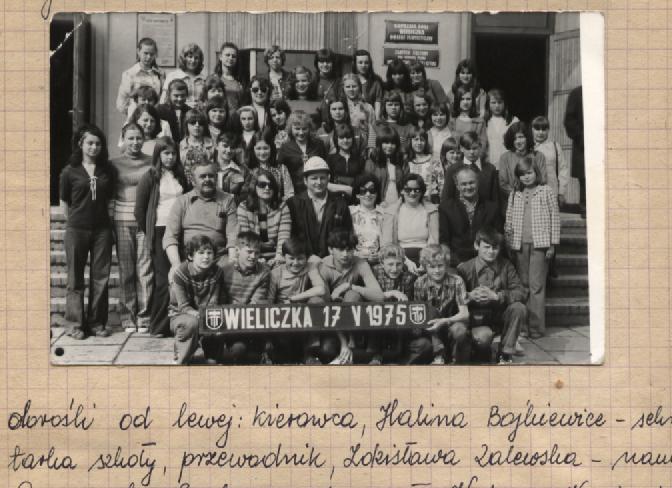 (Drugi szereg - od lewej)  Kierowca, Halina Bojkiewicz (sekretarka szkoły), przewodnik, Zdzisława Zalewska, Barbara Garwarska, Kazimierz Kulesza.
1974/75
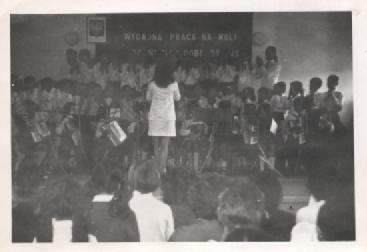 Chór szkolny
1974/75
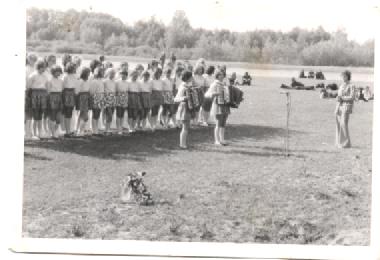 Ostrykół – przegląd chórów szkolnych
1975/76
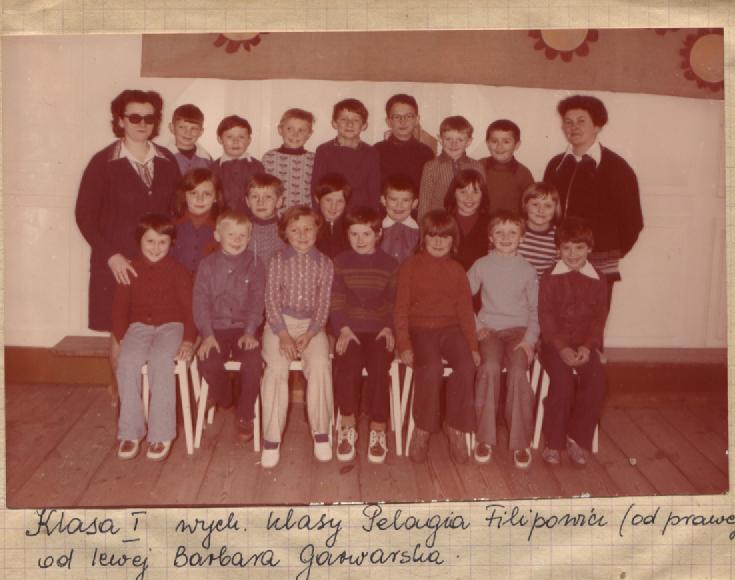 Klasa I z panią Barbarą Garwarską i panią Pelagią Filipowicz
1975/76
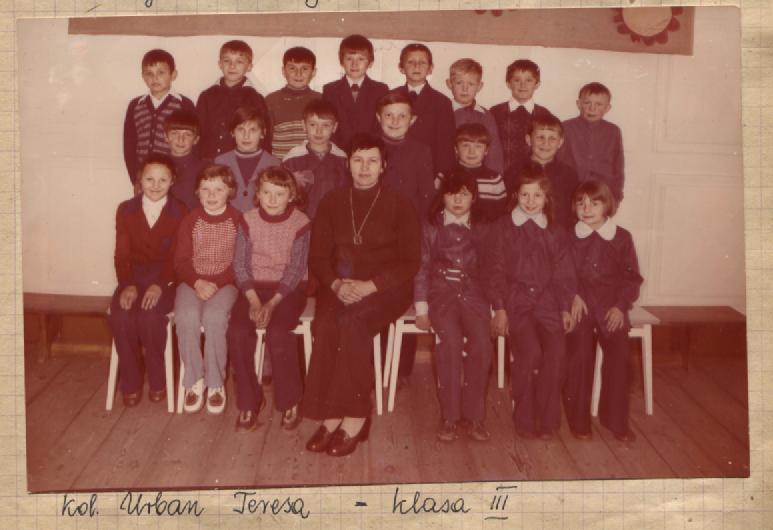 Klasa III – wychowawca Urban Teresa
1975/76
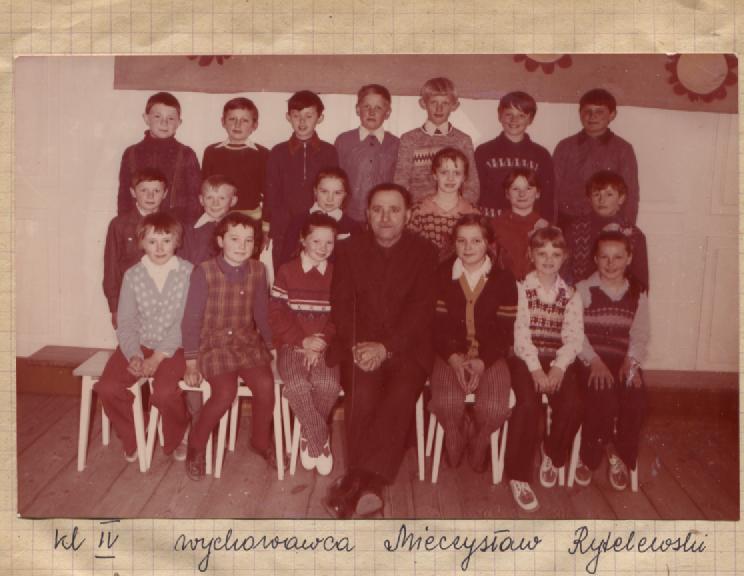 Klasa IV – wychowawca Mieczysław Rytelewski
1975/76
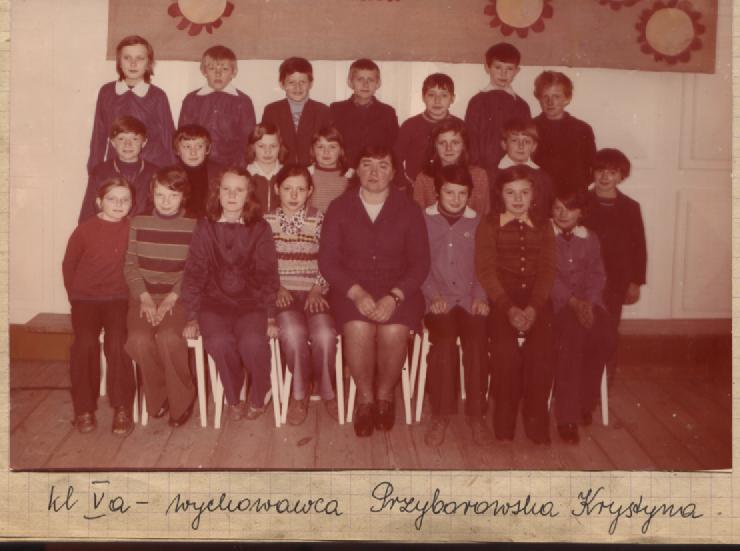 Klasa Va – wychowawca Krystyna Przyborowska
1975/76
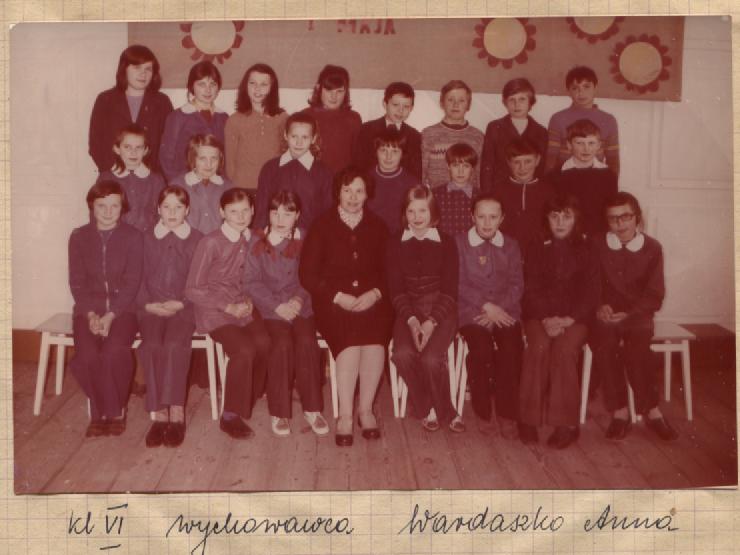 Klasa VI – wychowawca Anna Wardaszko
1975/76
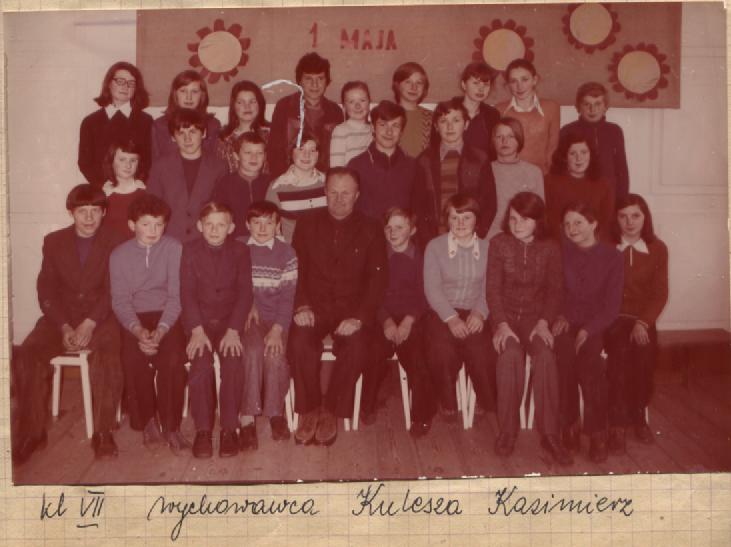 Klasa VII – wychowawca Kazimierz Kulesza
1975/76
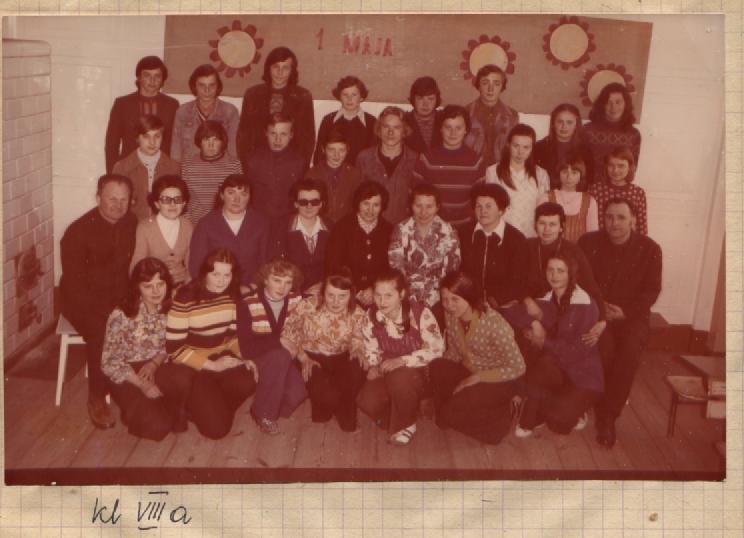 Klasa VIIIa
1975/76
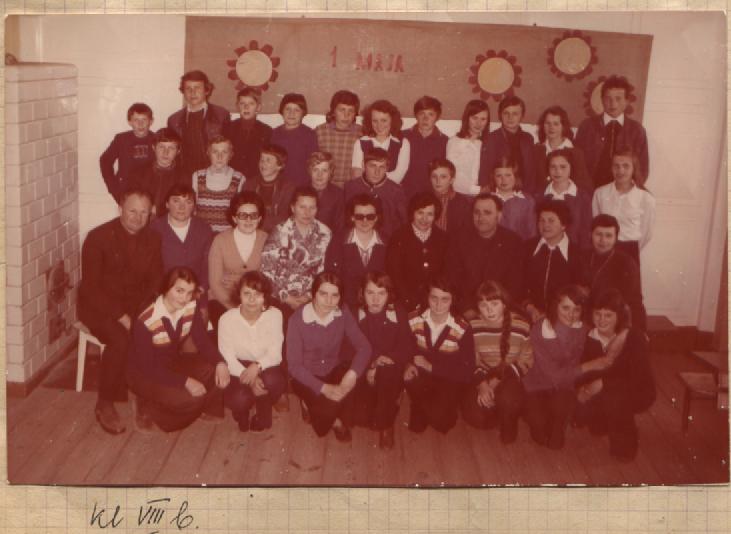 Klasa VIIIb
1977/78
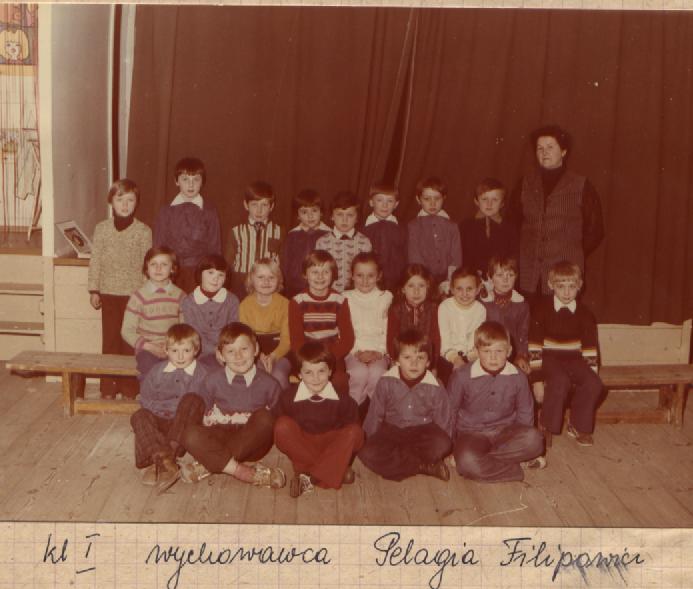 Klasa I – wychowawca Pelagia Filipowicz
1977/78
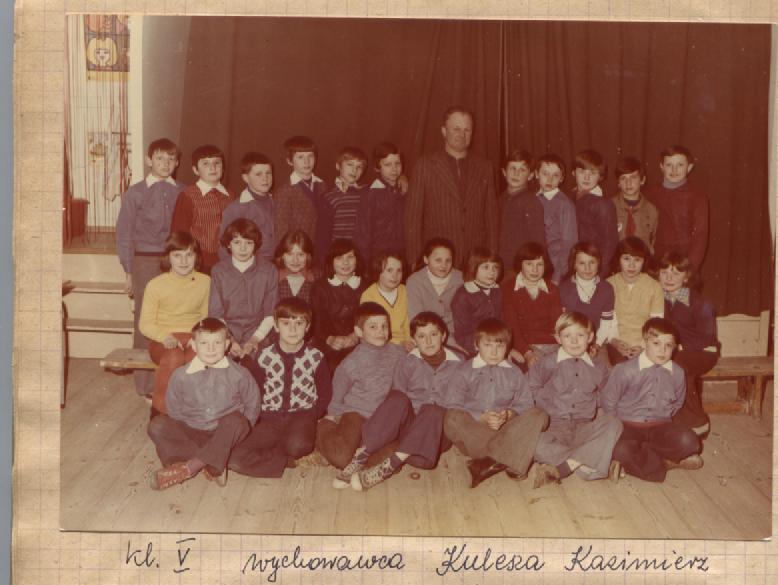 Klasa V – wychowawca Kazimierz Kulesza
1977/78
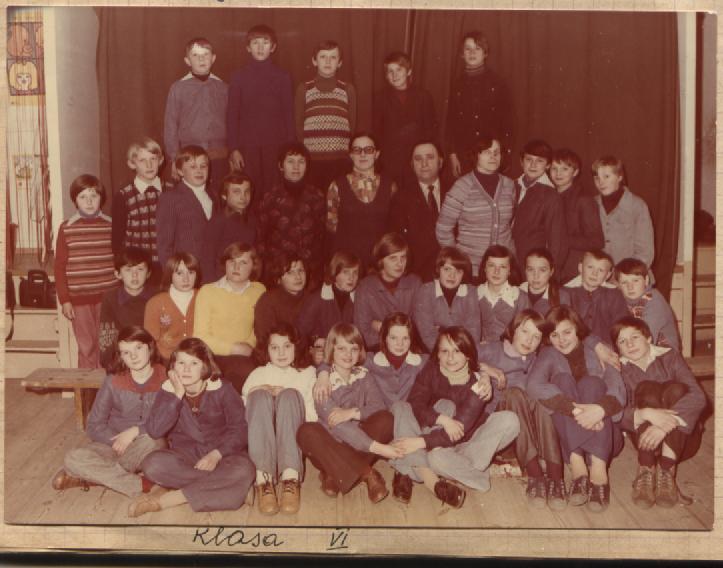 Klasa VI
1977/78
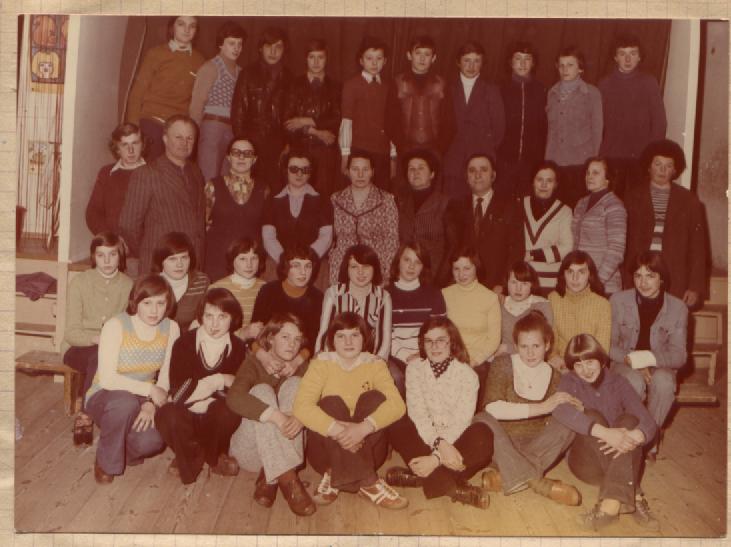 Klasa VIII
1978/79
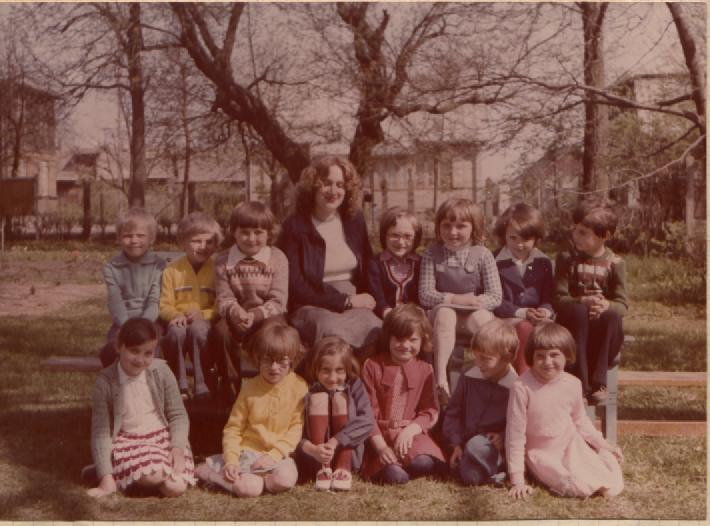 Klasa 0 – wychowawca Ewa Pyśk
1978/79
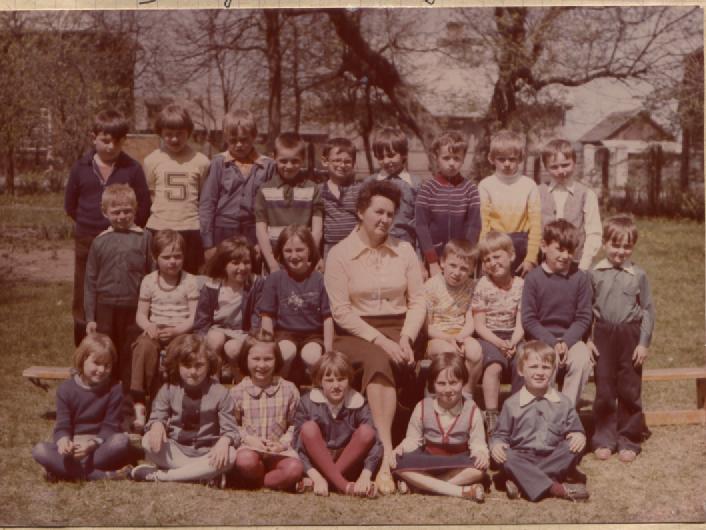 Klasa I – wychowawca Pelagia Filipowicz
1978/79
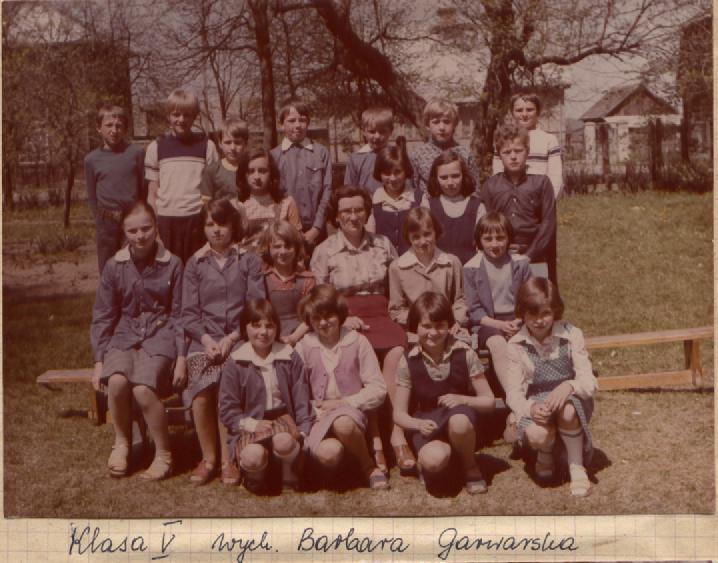 Klasa Va – wychowawca Barbara Garwarska
1978/79
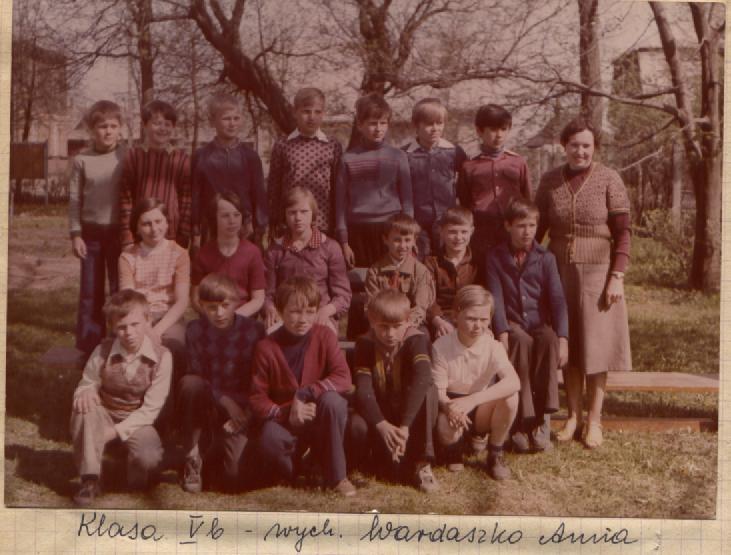 Klasa Vb – wychowawca Anna Wardaszko
1978/79
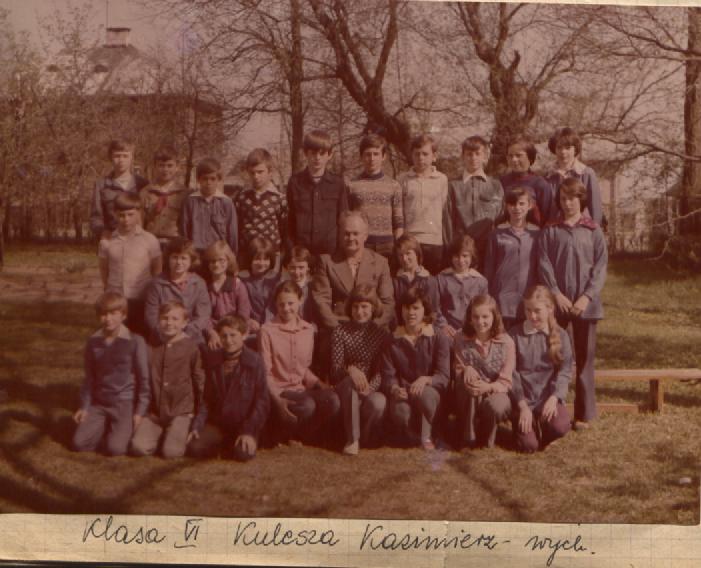 Klasa VI – wychowawca Kazimierz Kulesza
1978/79
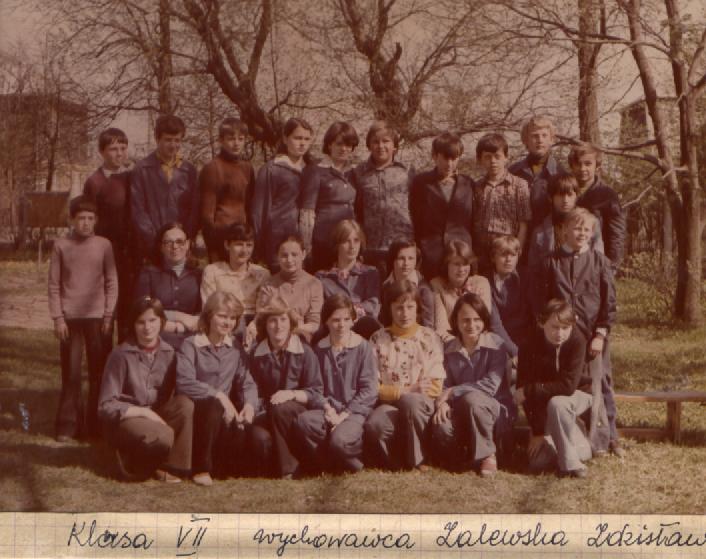 Klasa VII – wychowawca Zdzisława Zalewska
1978/79
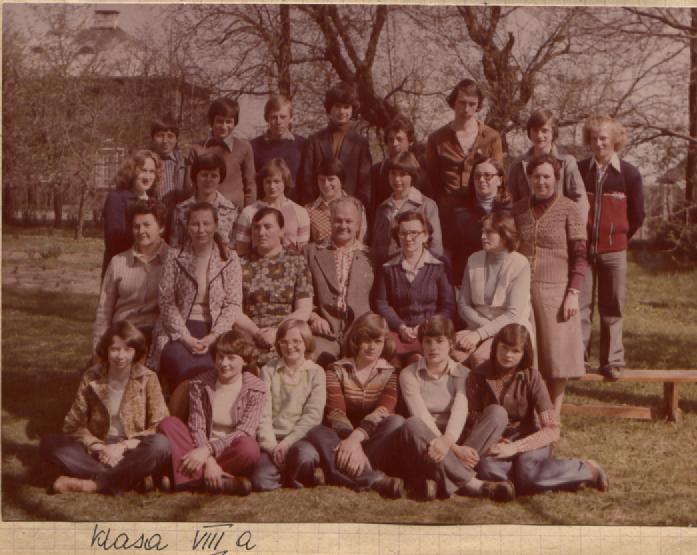 Klasa VIIIa
1978/79
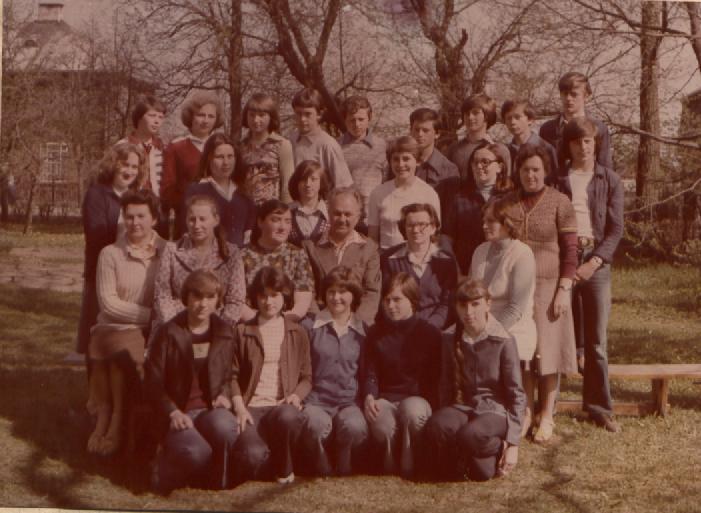 Klasa VIIIb
1980/81
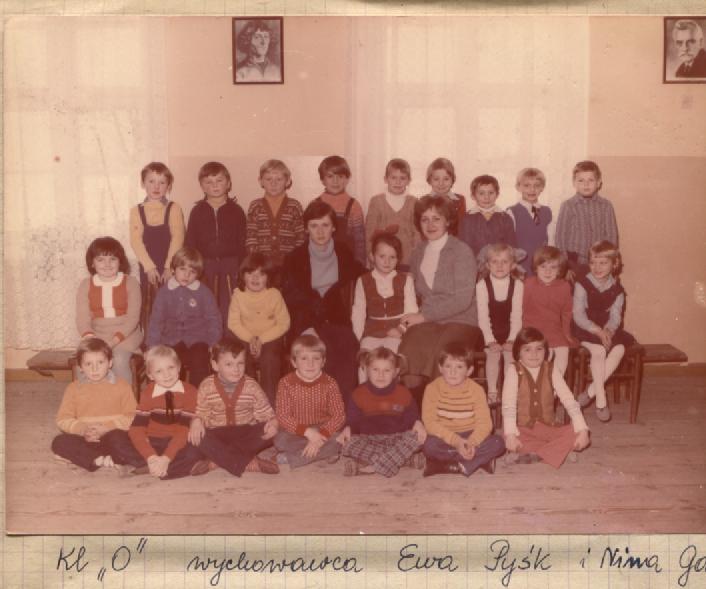 Klasa 0 – wychowawca Ewa Pyśk i Nina Garwarska
1980/81
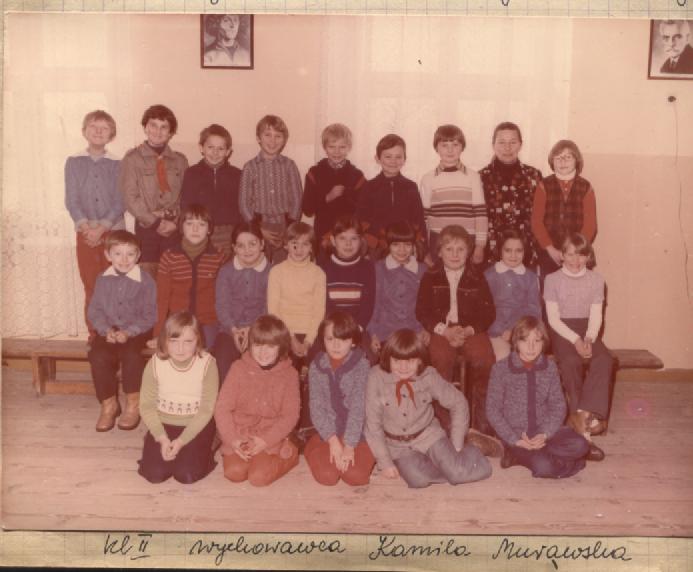 Klasa II – wychowawca Kamila Murawska
1980/81
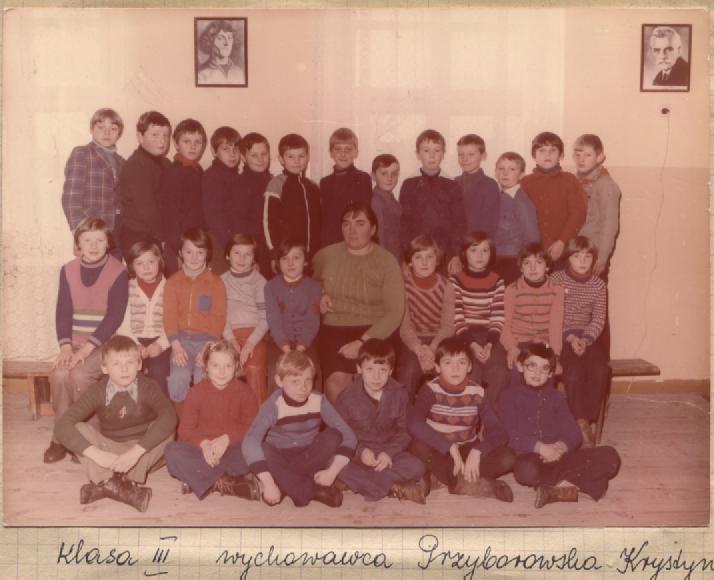 Klasa III – wychowawca Krystyna Przyborowska
1980/81
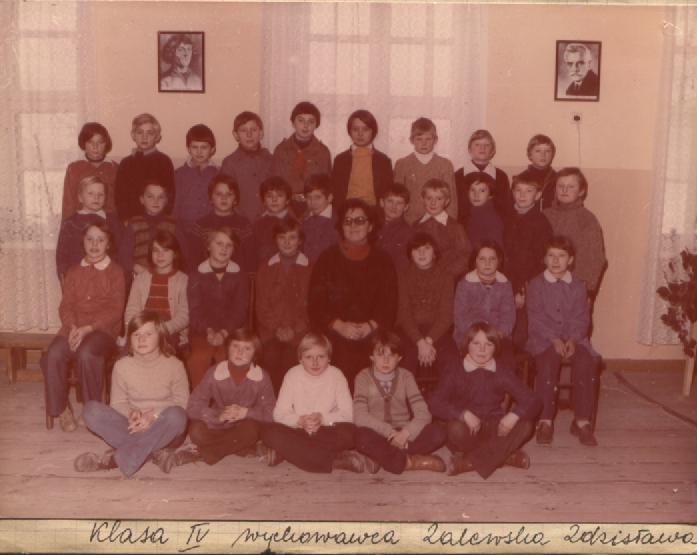 Klasa IV – wychowawca Zalewska Zdzisława
1980/81
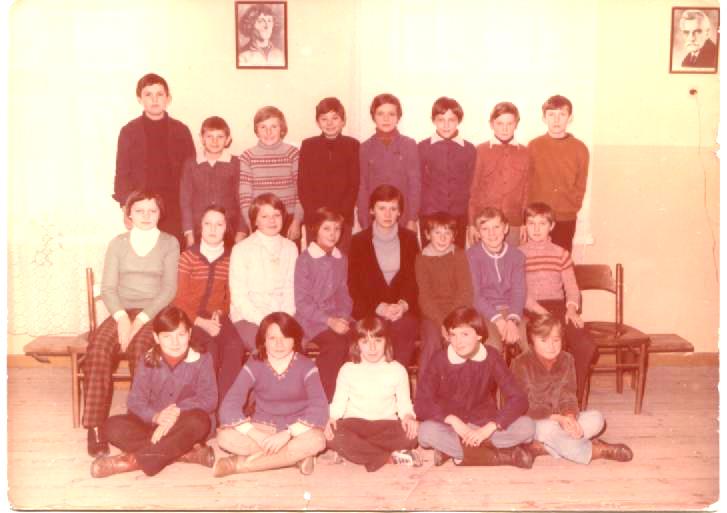 Klasa V – wychowawca Nina Garwarska
1980/81
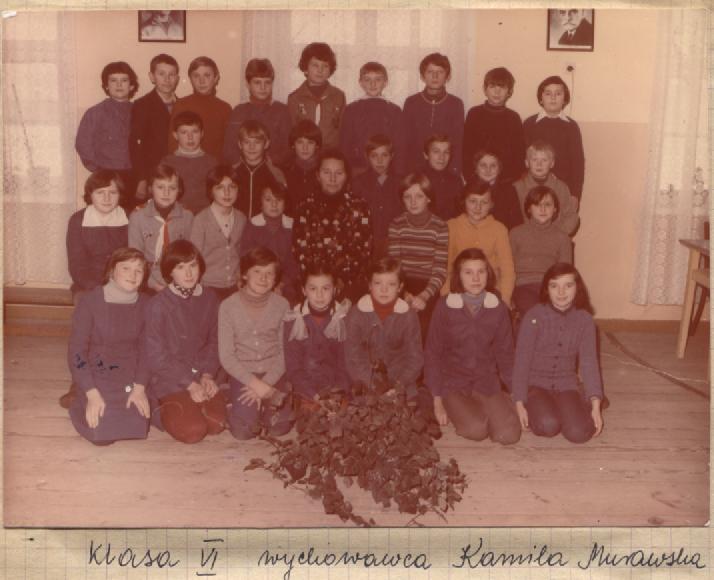 Klasa VI – wychowawca Kamila Murawska
1980/81
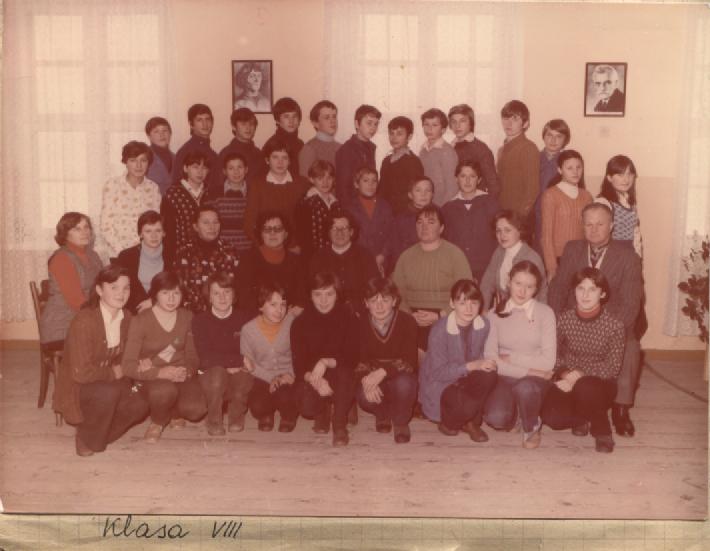 Klasa VIII
1981/82
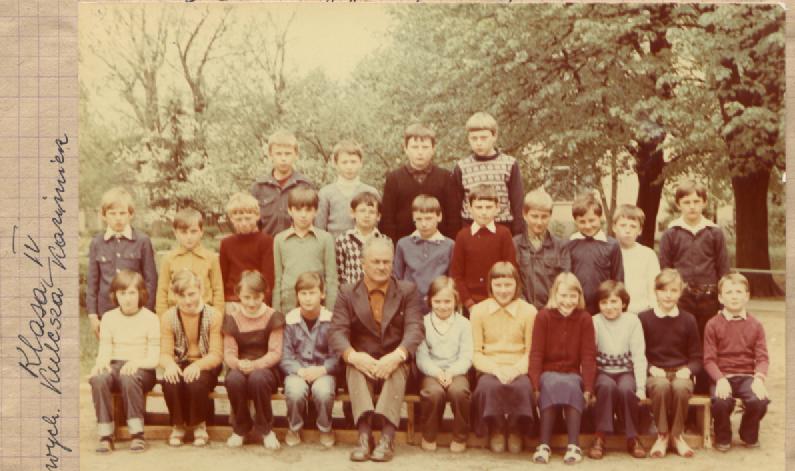 Klasa IV – wychowawca Kazimierz Kulesza
1981/82
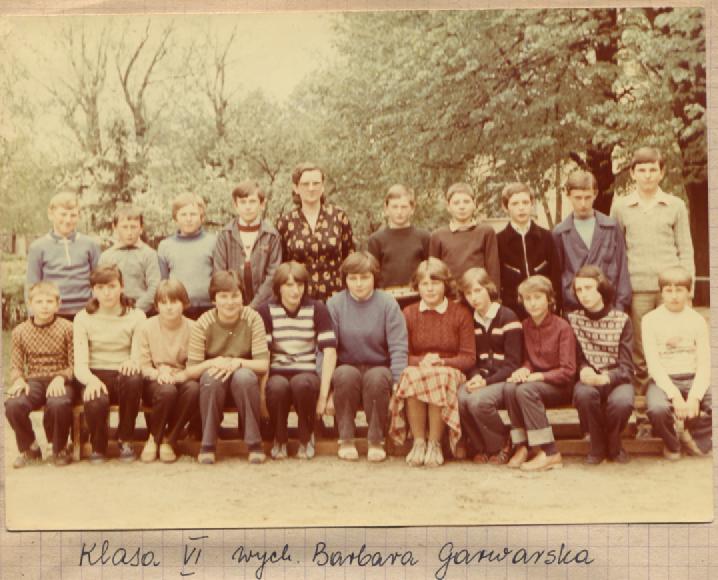 Klasa VI – wychowawca Barbara Garwarska
1981/82
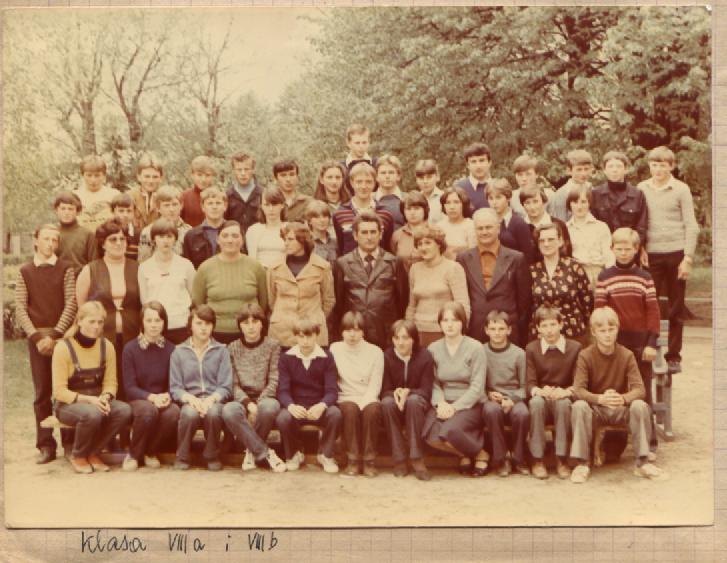 Klasa  VIIIa i VIIIb
1982/83
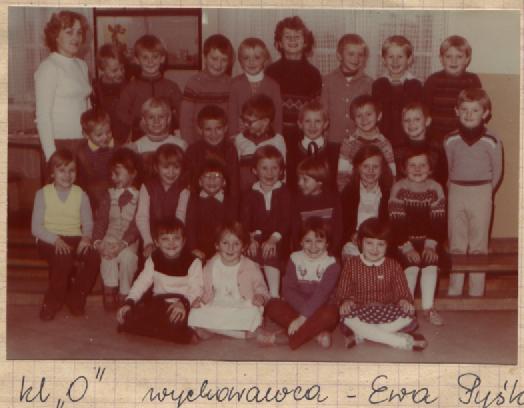 Klasa 0 – wychowawca Ewa Pyśk
1982/83
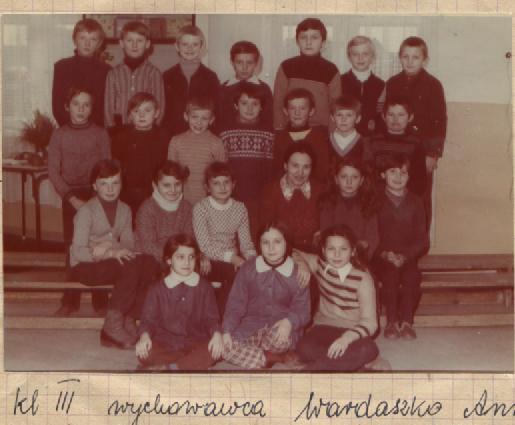 Klasa III – wychowawca Anna Wardaszko
1982/83
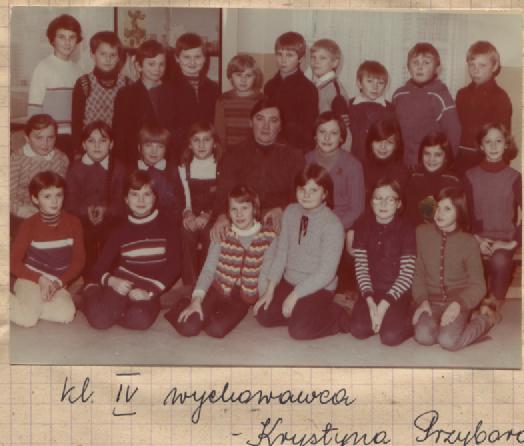 Klasa IV – wychowawca Krystyna Przyborowska
1982/83
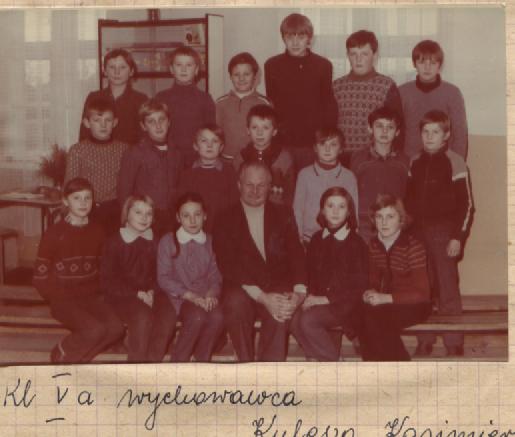 Klasa Va – wychowawca Kazimierz  Kulesza
1982/83
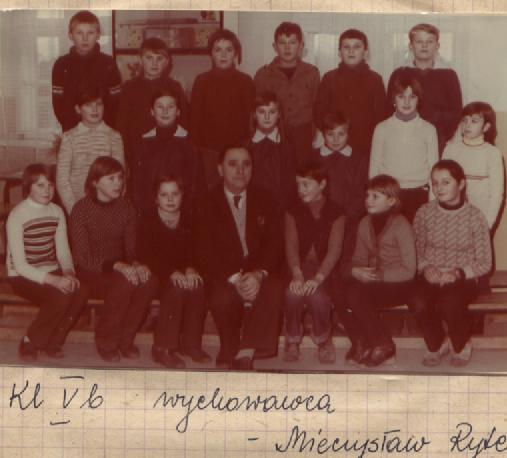 Klasa Vb – wychowawca Mieczysław Rytelewski
1982/83
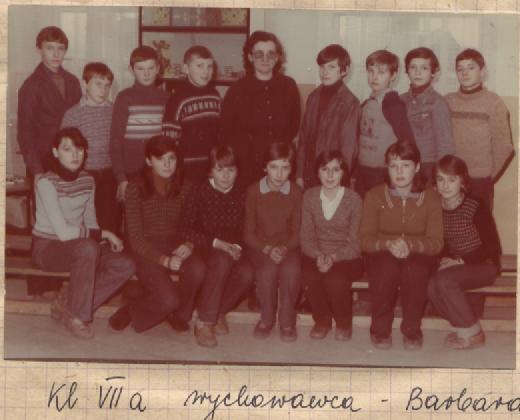 Klasa VIIa – wychowawca Barbara Garwarska
1982/83
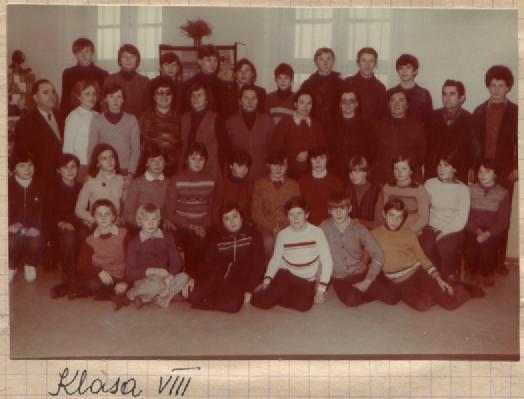 Klasa VIII
1982/83
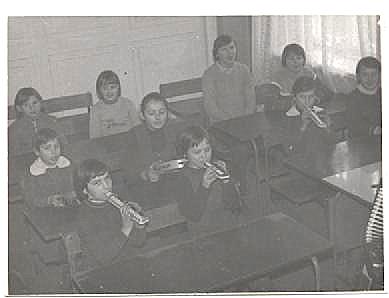 Lekcja muzyki
1984/85
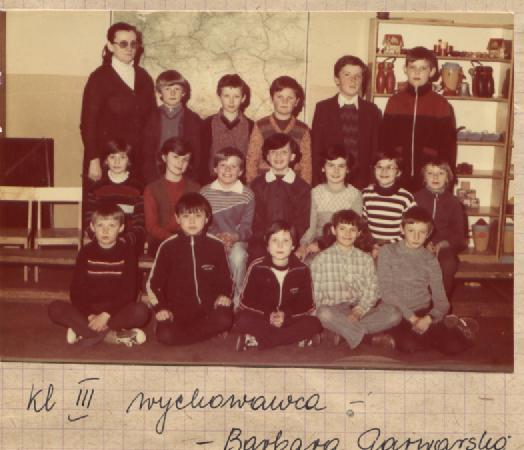 Klasa III – wychowawca Barbara Garwarska
1984/85
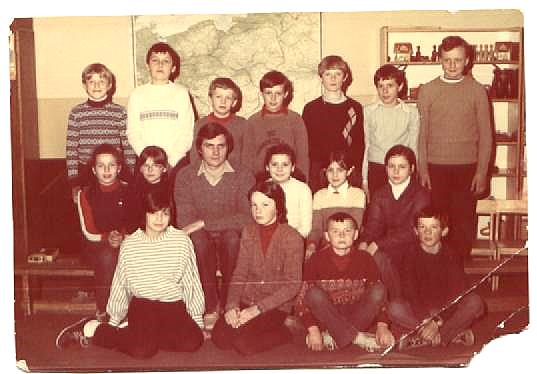 Klasa IV wychowawca Bogusław Ulanowski
1984/85
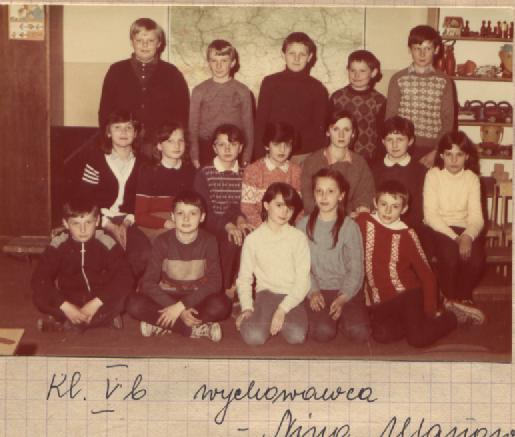 Klasa Vb – wychowawca Nina Ulanowska
1984/85
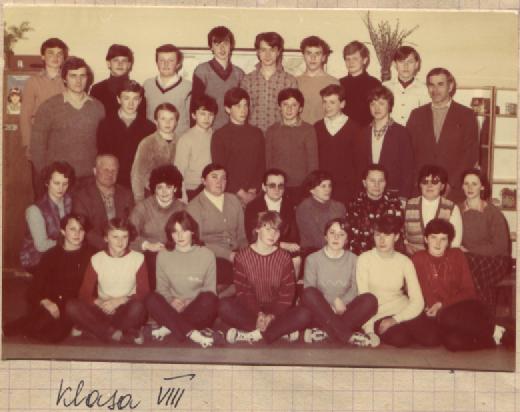 Klasa VIII
1985/86
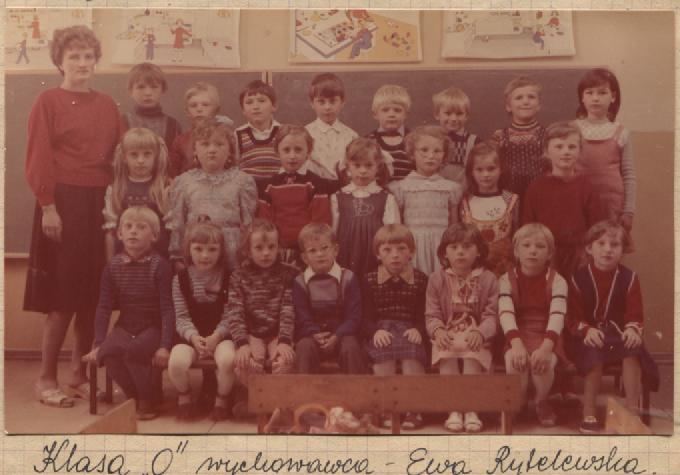 Klasa 0 – wychowawca Ewa Rytelewska
1987/88
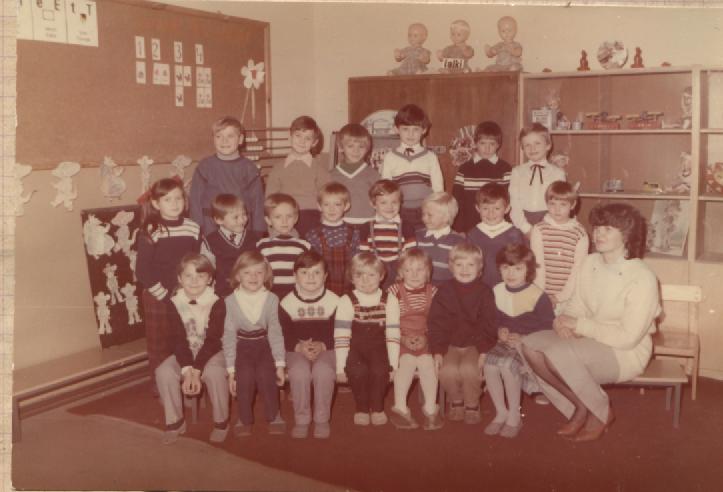 Klasa 0 – wychowawca Hanna Mróz
1987/88
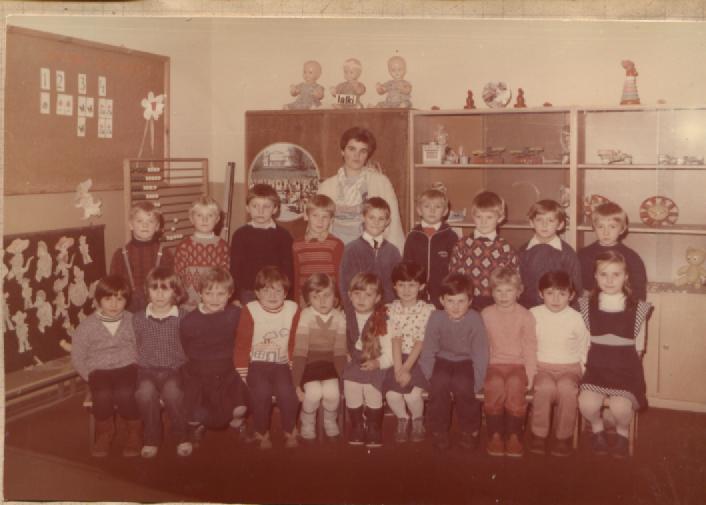 Klasa II – wychowawca Bogumiła Olbryś
1987/88
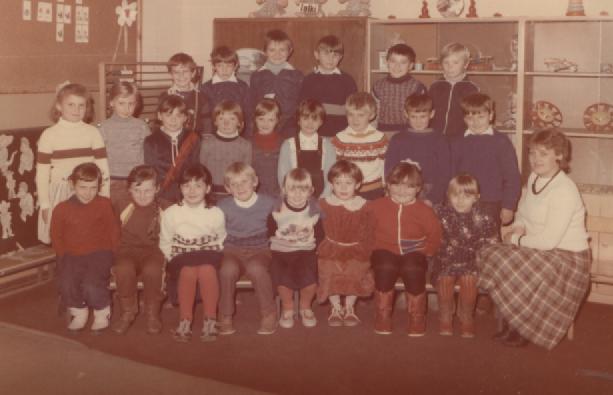 Klasa III – wychowawca Ewa Pyśk
1987/88
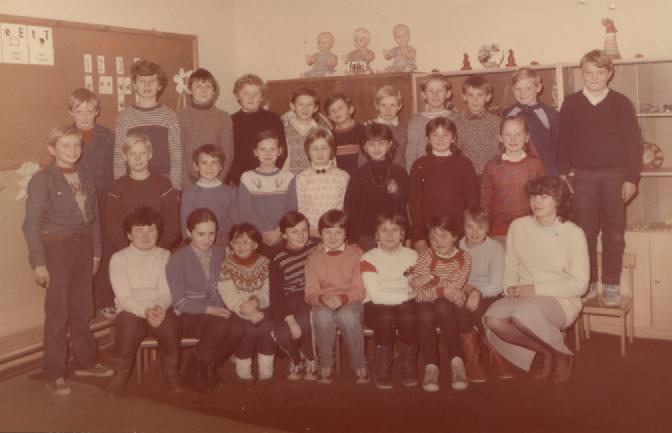 Klasa IV – wychowawca Hanna Mróz
1987/88
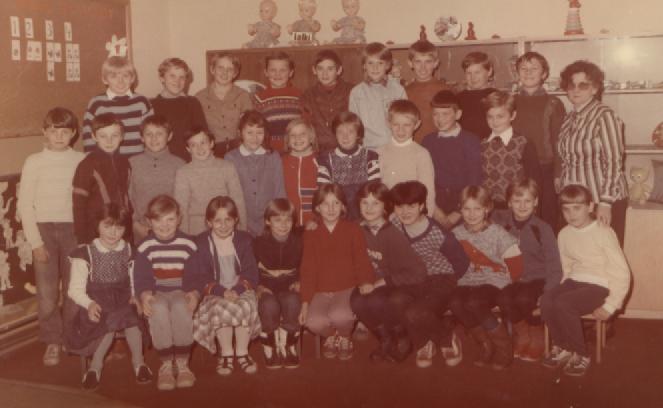 Klasa V
1987/88
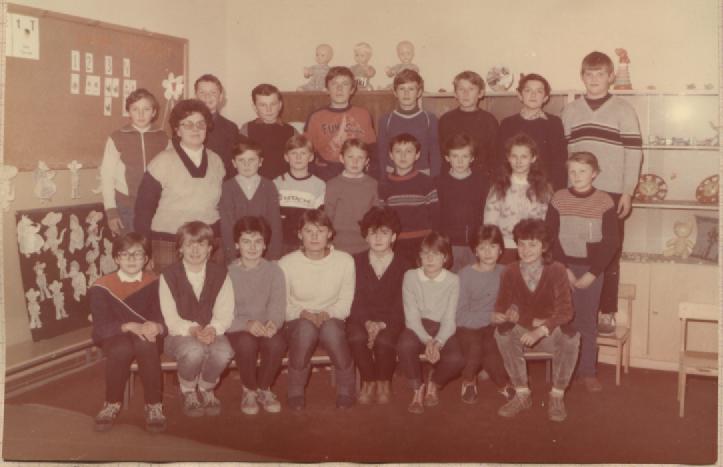 Klasa VI – wychowawca Zdzisława Zalewska
1987/88
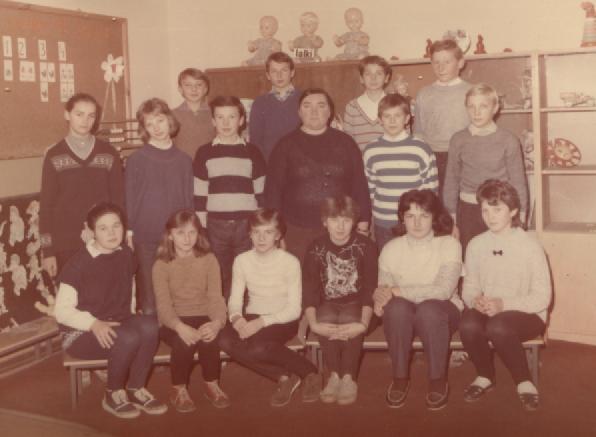 Klasa VIIa – wychowawca Krystyna Przyborowska
1987/88
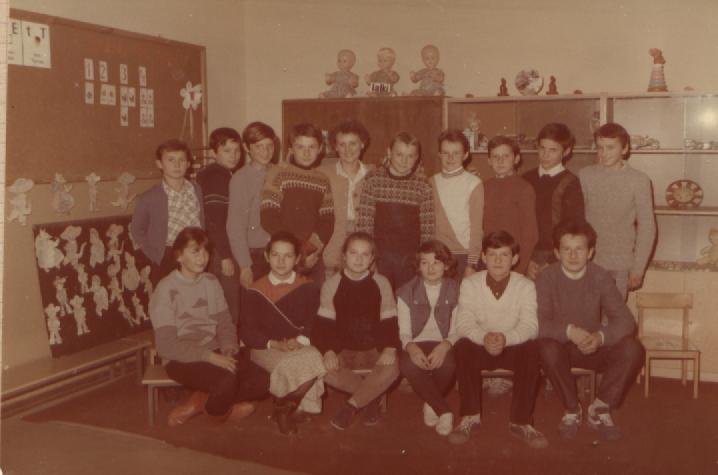 Klasa VIIb
1987/88
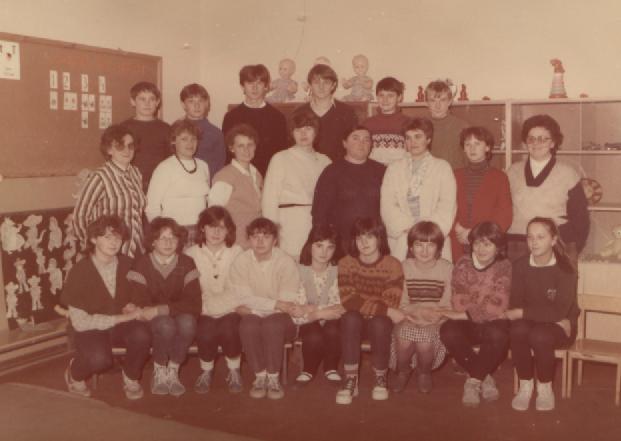 Klasa VIII – wychowawca Nina Ulanowska
1988/89
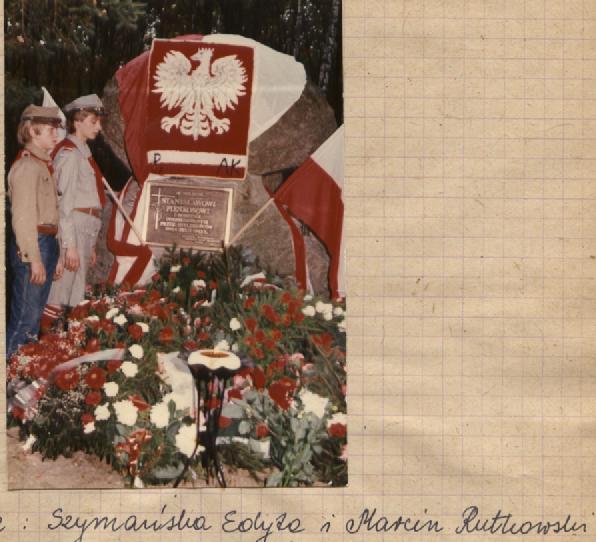 Odsłonięcie tablicy pamiątkowej w Mękalinach – 2.10.1988 r.
Harcerze: Edyta Szymańska i Marcin Rutkowski
1988/89
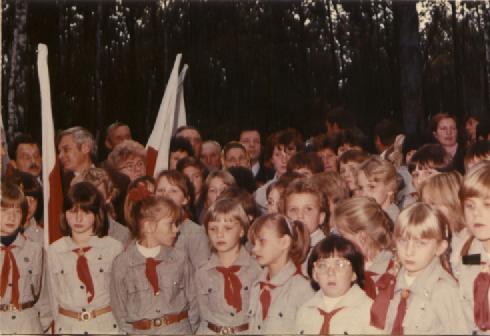 Odsłonięcie tablicy pamiątkowej w Mękalinach – 2.10.1988 r.
Chór szkolny
1988/89
Odsłonięcie tablicy pamiątkowej w Mękalinach – 2.10.1988 r.
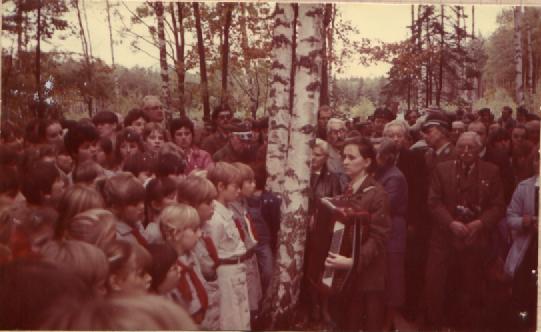 Chór szkolny podczas uroczystości – prowadząca Nina Ulanowska
1988/89
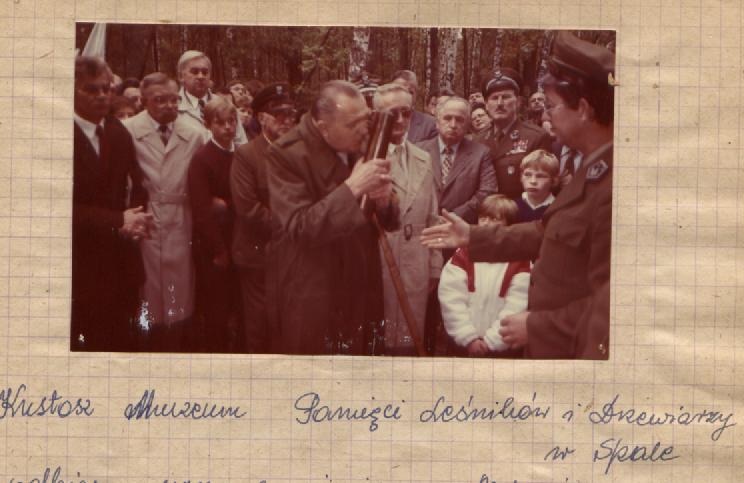 Kustosz Muzeum Pamięci Leśników i Drzewiarzy w Spale odbiera urnę z ziemią z Mękalin od z-cy nadleśniczego nadleśnictwa Wyszków mgr inż. Waldemara Żmijewskiego. Na zdjęciu (pierwszy od lewej) naczelnik gminy Brańszczyk – Henryk Dudek
1988/89
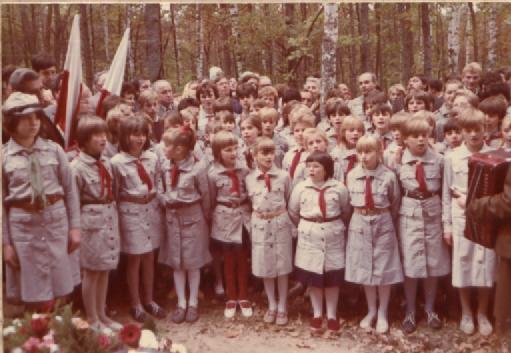 Chór Szkoły Podstawowej w Porębie
1989/90
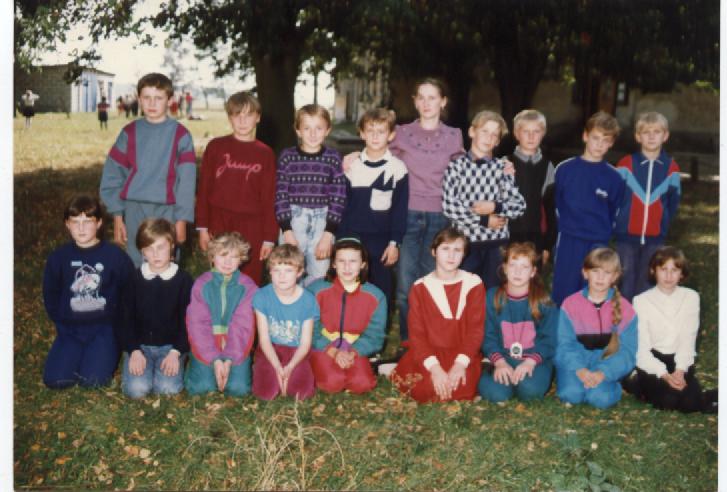 Klasa IV – wychowawca Nina Ulanowska
1989/90
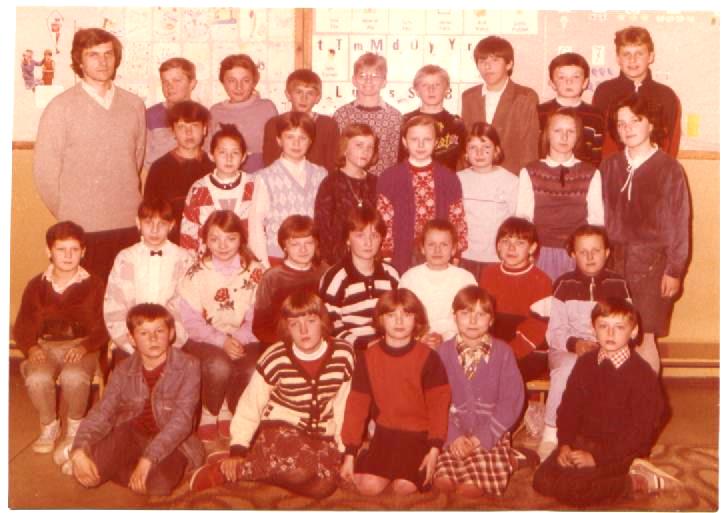 Klasa V – wychowawca Bogusław Ulanowski
1989/90
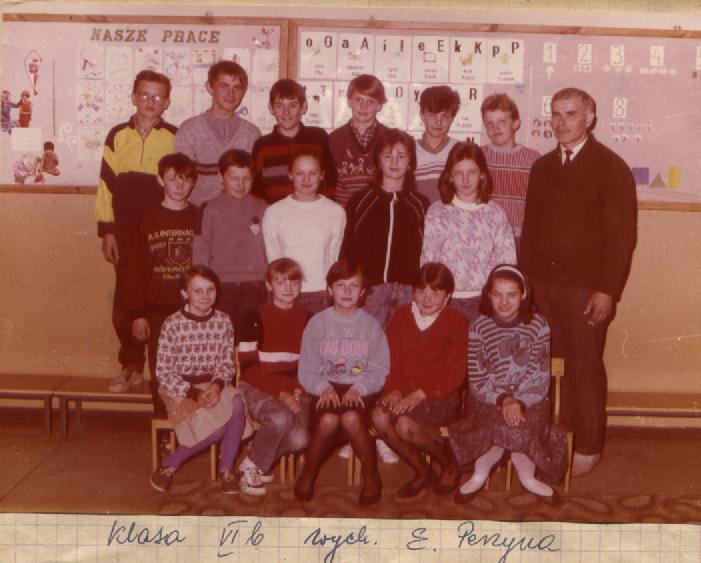 Klasa VIb – wychowawca Edward Perzyna
1989/90
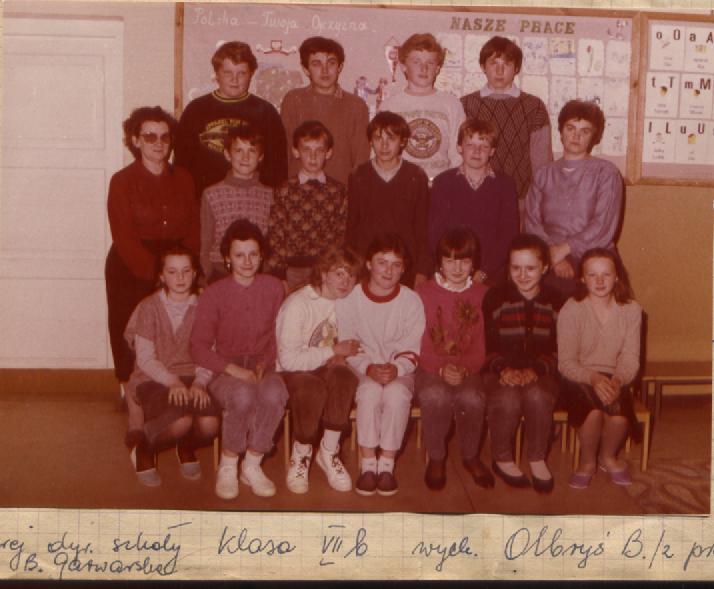 Klasa VIIb – wychowawca Bogumiła Olbryś
1989/90
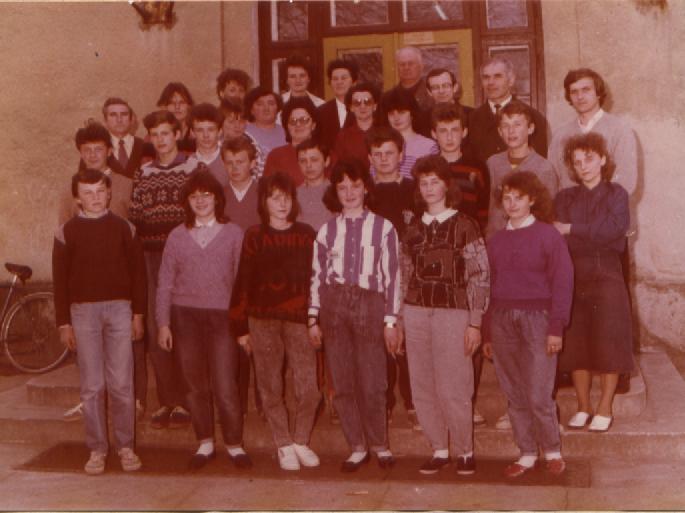 Klasa VIII
1989/90
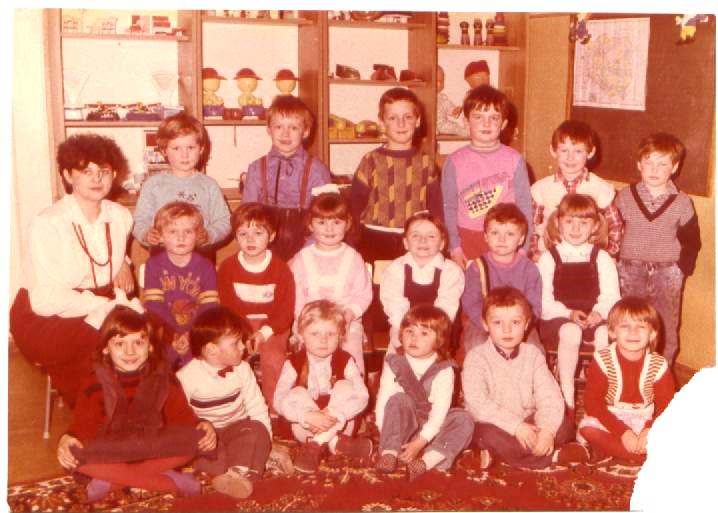 Przedszkole
1990/91
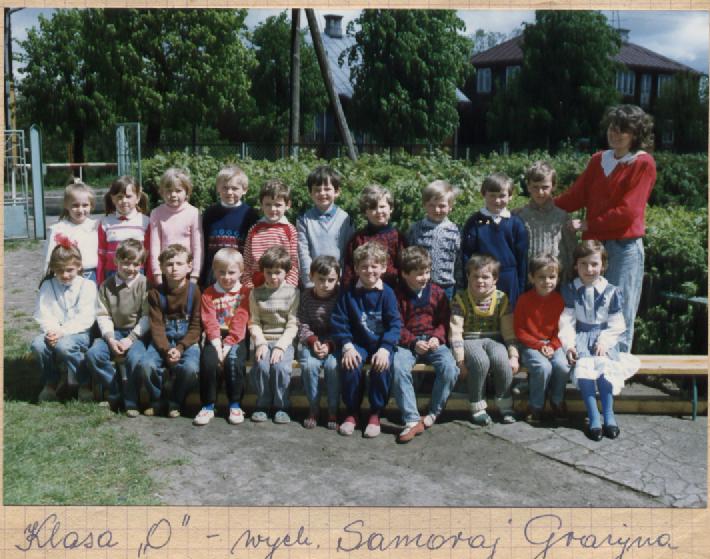 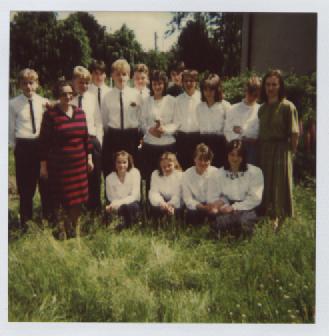 Klasa 0 – wychowawca Grażyna Samoraj
1990/91
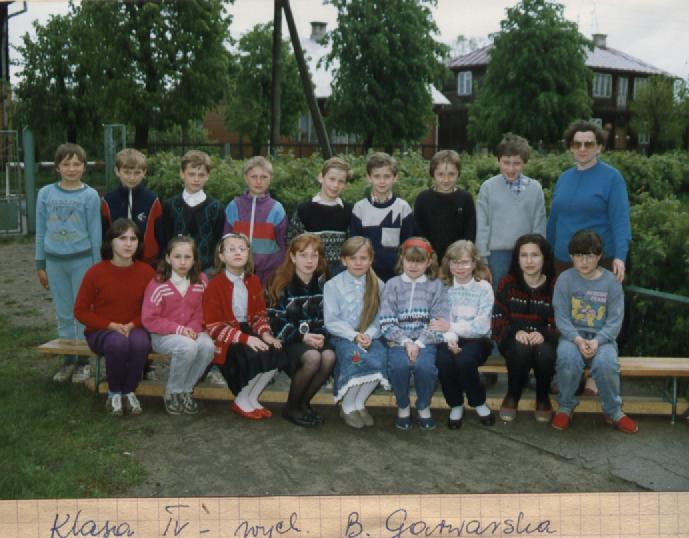 Klasa IV – wychowawca Barbara Garwarska
1990/91
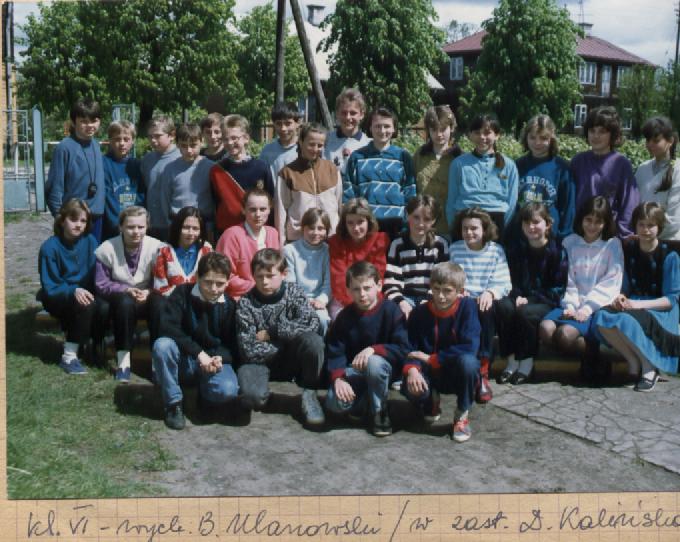 Klasa VI – wychowawca Bogusław Ulanowski
1990/91
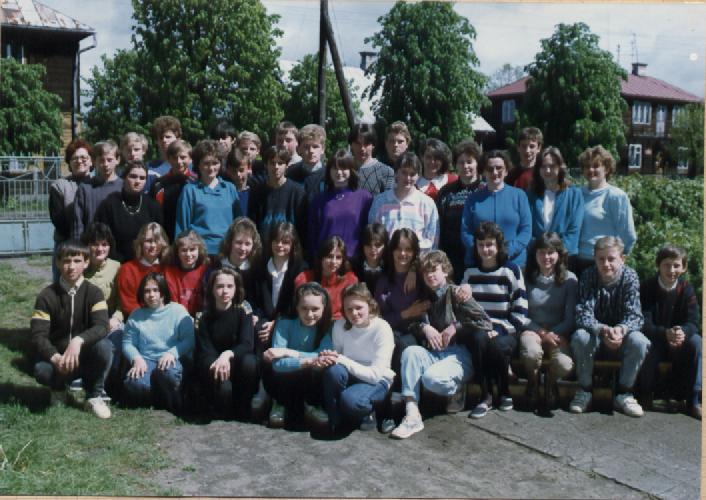 Klasa VIIIa i VIIIb
1990/91
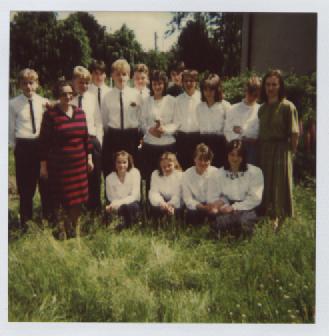 Na świadectwach szkolnych ponownie pojawiło się imię Patrona Szkoły Marszałka Józefa Piłsudskiego
Klasa VIIIb po uroczystości zakończenia roku szkolnego z wychowawcą Niną Ulanowską i dyr. Szkoły Barbarą Garwarską.
1991/92
Uroczystość przywrócenia imienia patrona naszej szkoły Marszałka Józefa Piłsudskiego.
11.11.1991 r.
Ceremonia odsłonięcia tablicy pamiątkowej na budynku szkoły.
Przekazanie Sztandaru ufundowanego przez rodziców - szkole
21.06.1992 r.
1991/92
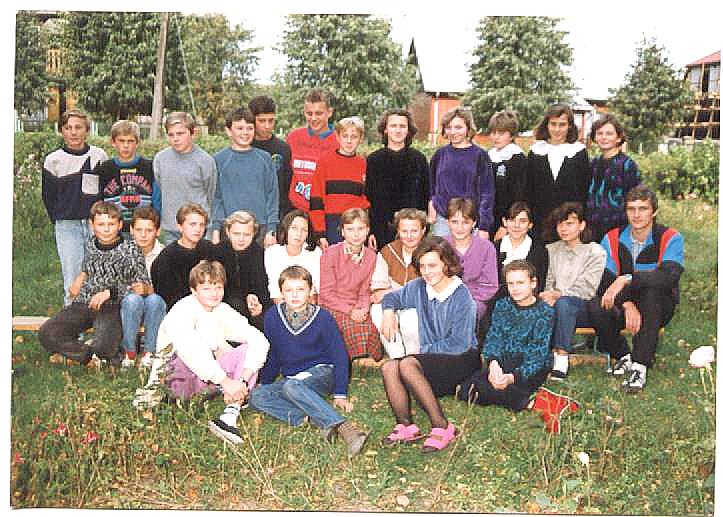 Klasa VII
1991/92
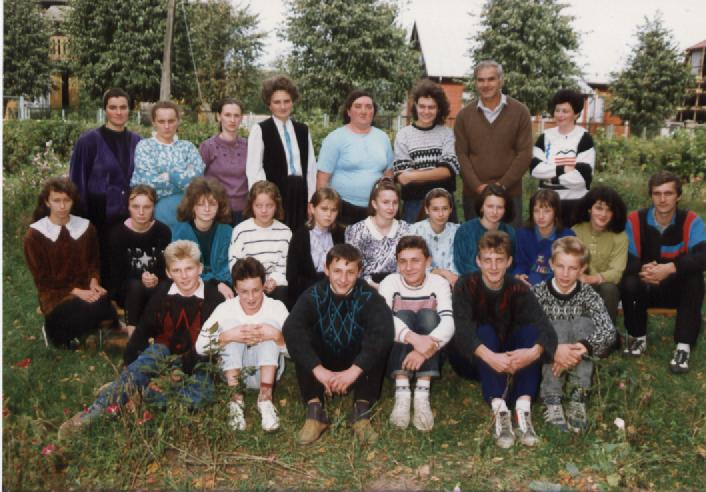 Klasa VIIIa
1991/92
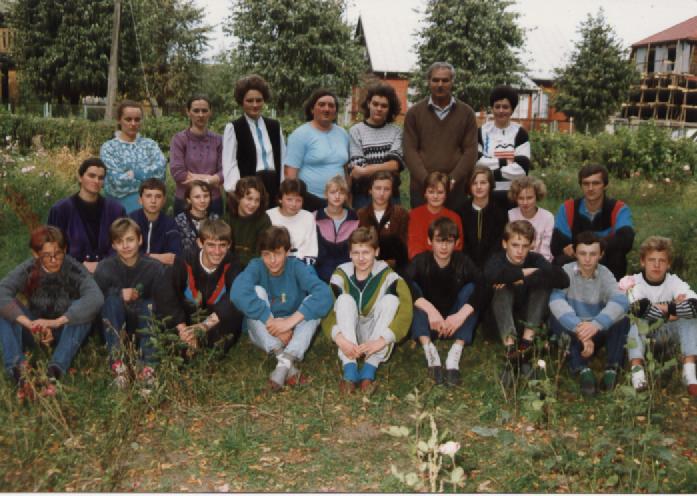 Klasa VIIIb
1994/95
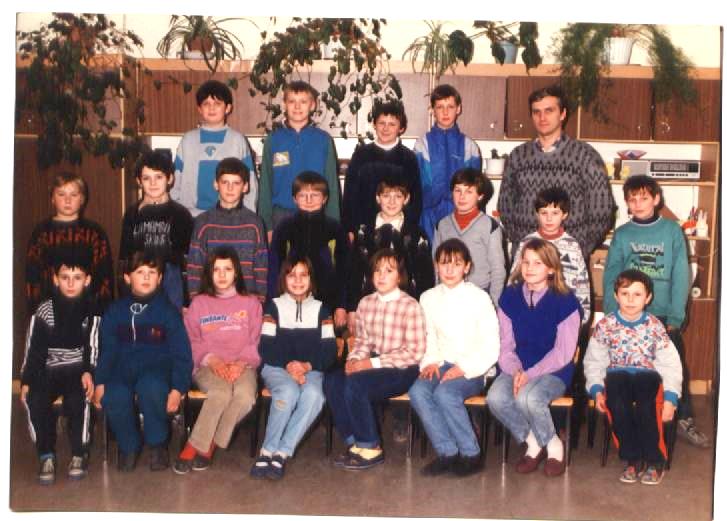 Klasa IV – wychowawca Bogusław Ulanowski
1992/93
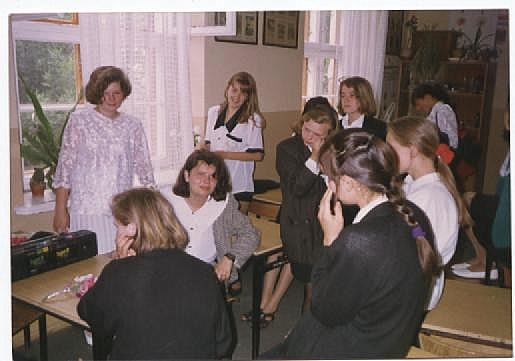 Klasa VIII zakończenie szkoły
1992/93
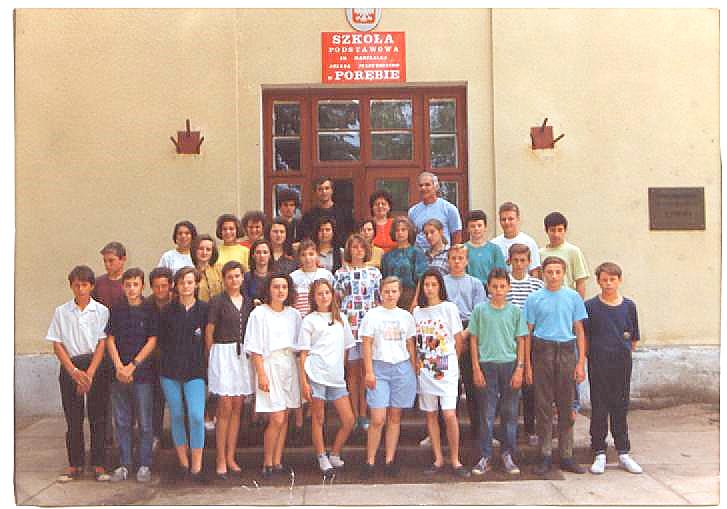 Klasa VIII wychowawca Bogusław Ulanowski
1993/94
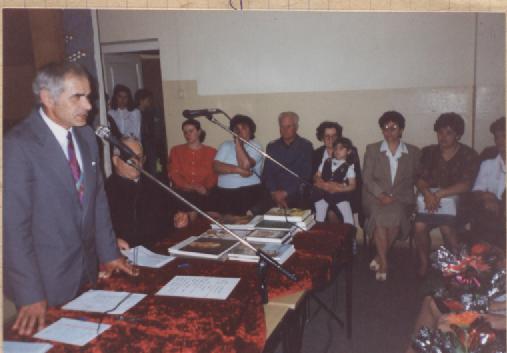 Dyrektor szkoły Edward Perzyna – podczas uroczystości zakończenia roku szkolnego 1993/1994.
1993/94
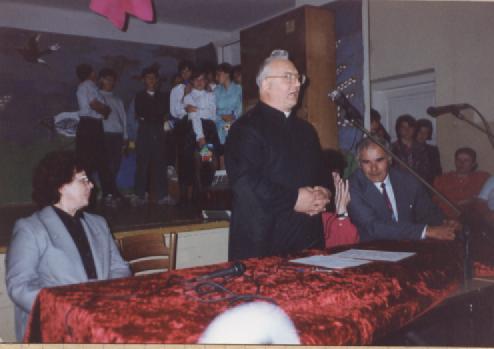 Ksiądz Czesław Śmieciński – podczas uroczystości zakończenia roku szkolnego 1993/1994.
1993/94
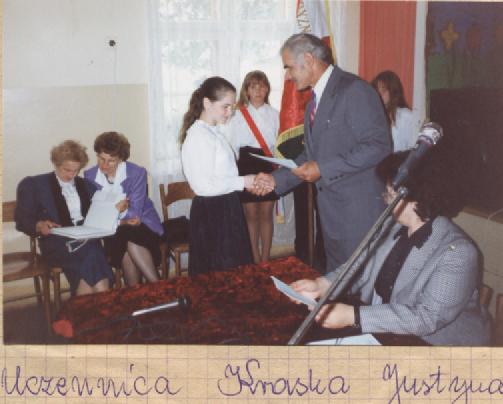 Uczennica Justyna Kraska odbiera świadectwo z wyróżnieniem z rąk dyrektora szkoły Edwarda Perzyny. W tle pani Franciszka Świderska i pani Urszula Kukwa.
1993/94
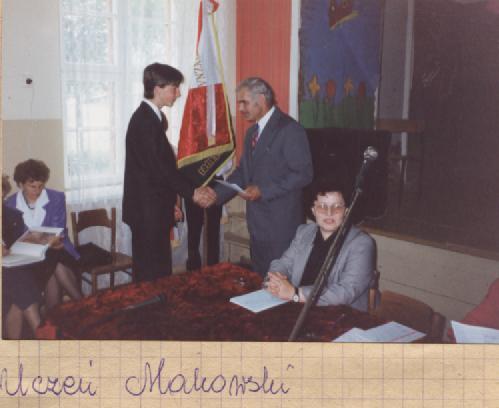 Uczeń Mariusz Makowski odbiera świadectwo z wyróżnieniem z rąk dyrektora szkoły Edwarda Perzyny. Na pierwszym planie wychowawczyni klasy VIII pani Zdzisława Zalewska.
1993/94
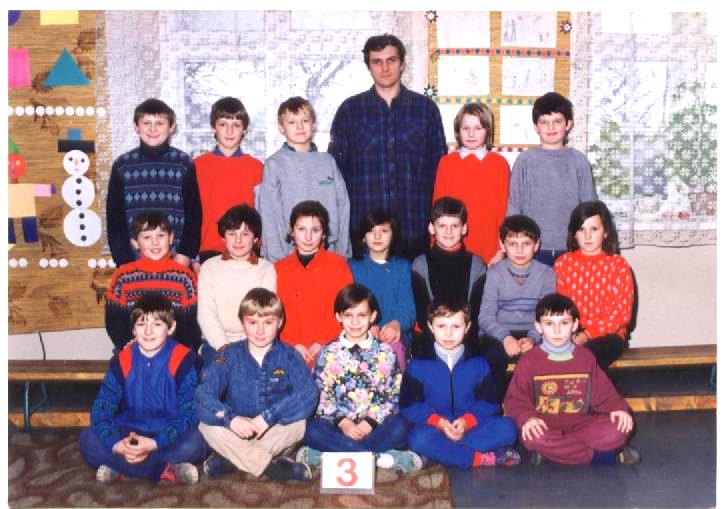 Klasa III – wychowawca Bogusław Ulanowski
1993/94
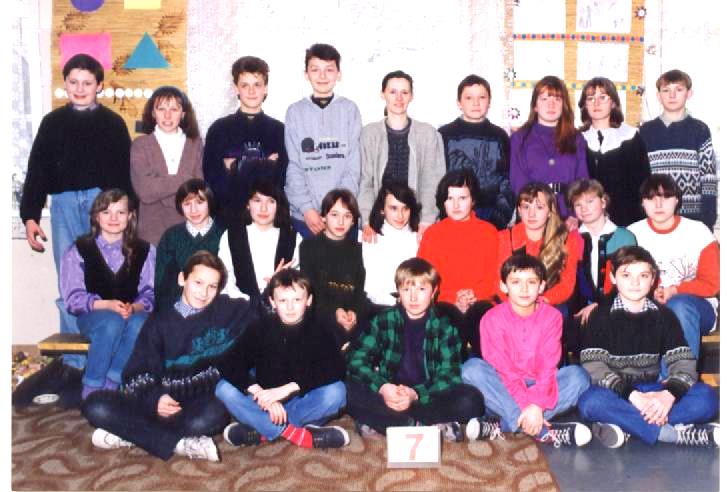 Klasa VII – wychowawca Nina Ulanowska
1997/98
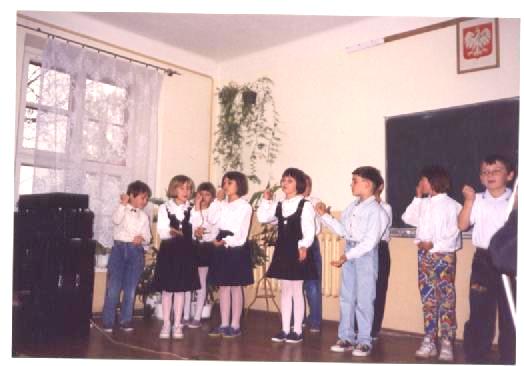 Klasa I
1997/98
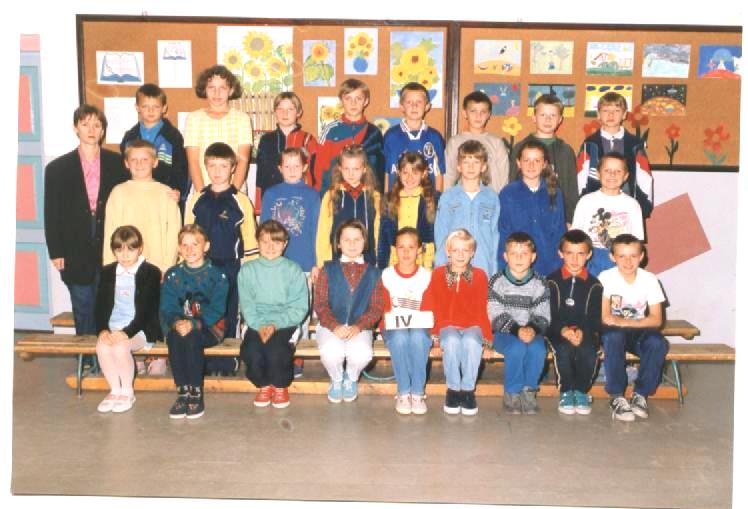 Klasa IV – wychowawca Nina Ulanowska
1997/98
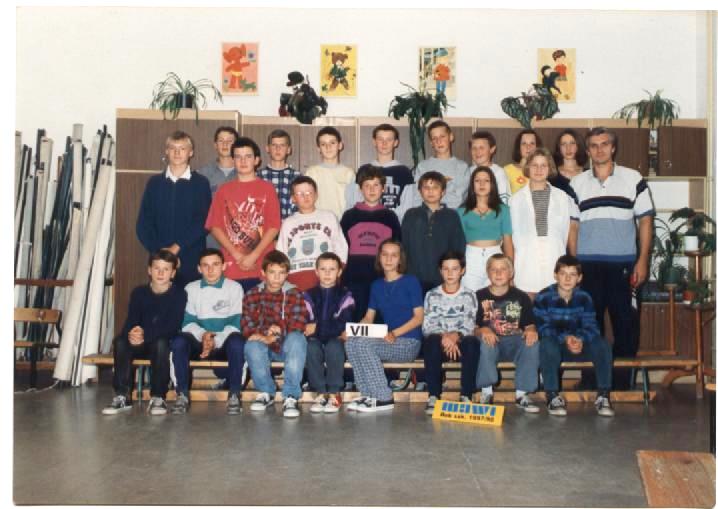 Klasa VII – wychowawca Bogusław Ulanowski
1997/98
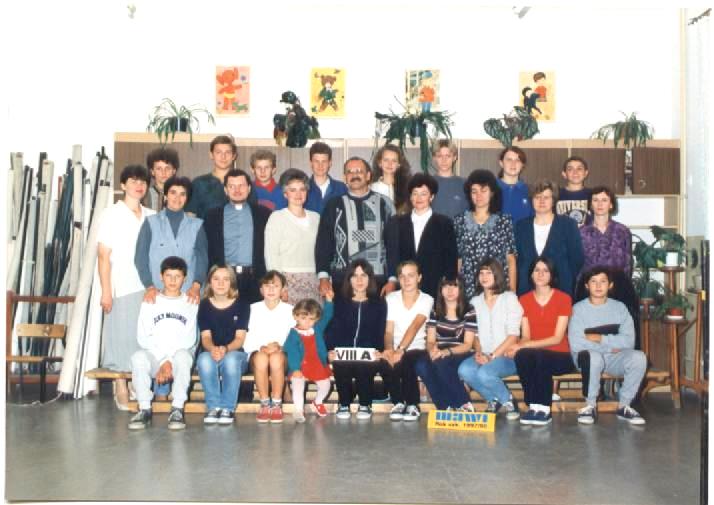 Klasa VIIIa – wychowawca Nina Ulanowska
1997/98
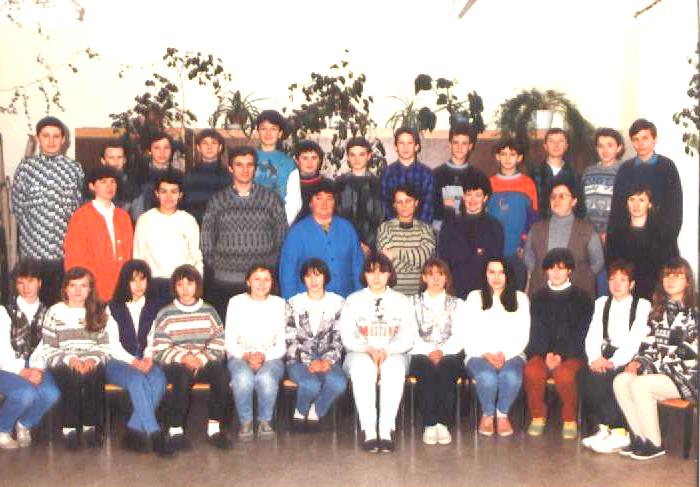 Klasa VIIIb
1998/99
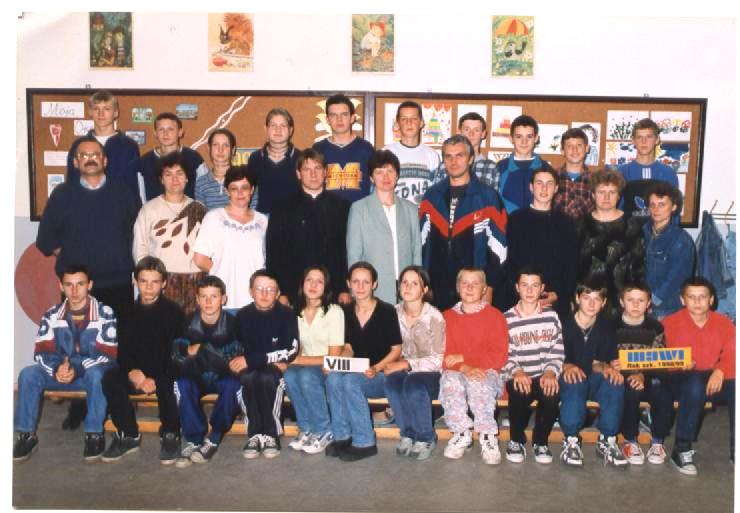 Klasa VIII – wychowawca Bogusław Ulanowski
1999/2000
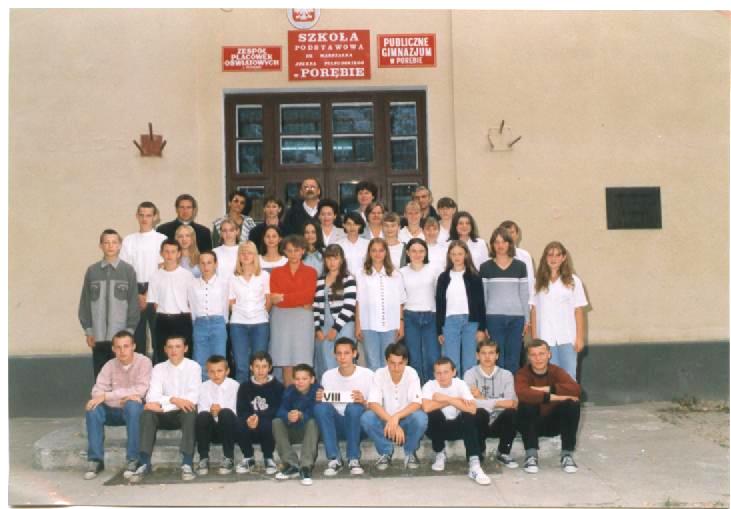 Ostatnia klasa VIII